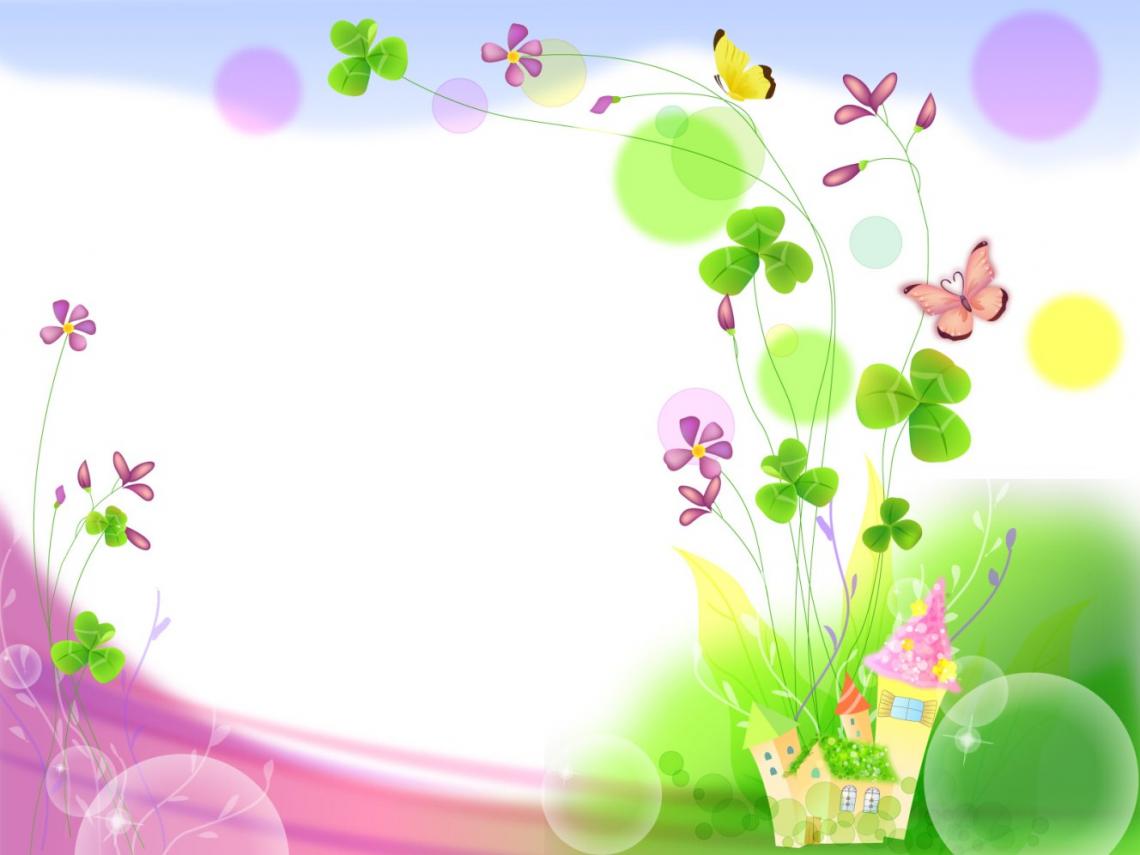 Экологический паспорт группы «Теремок»
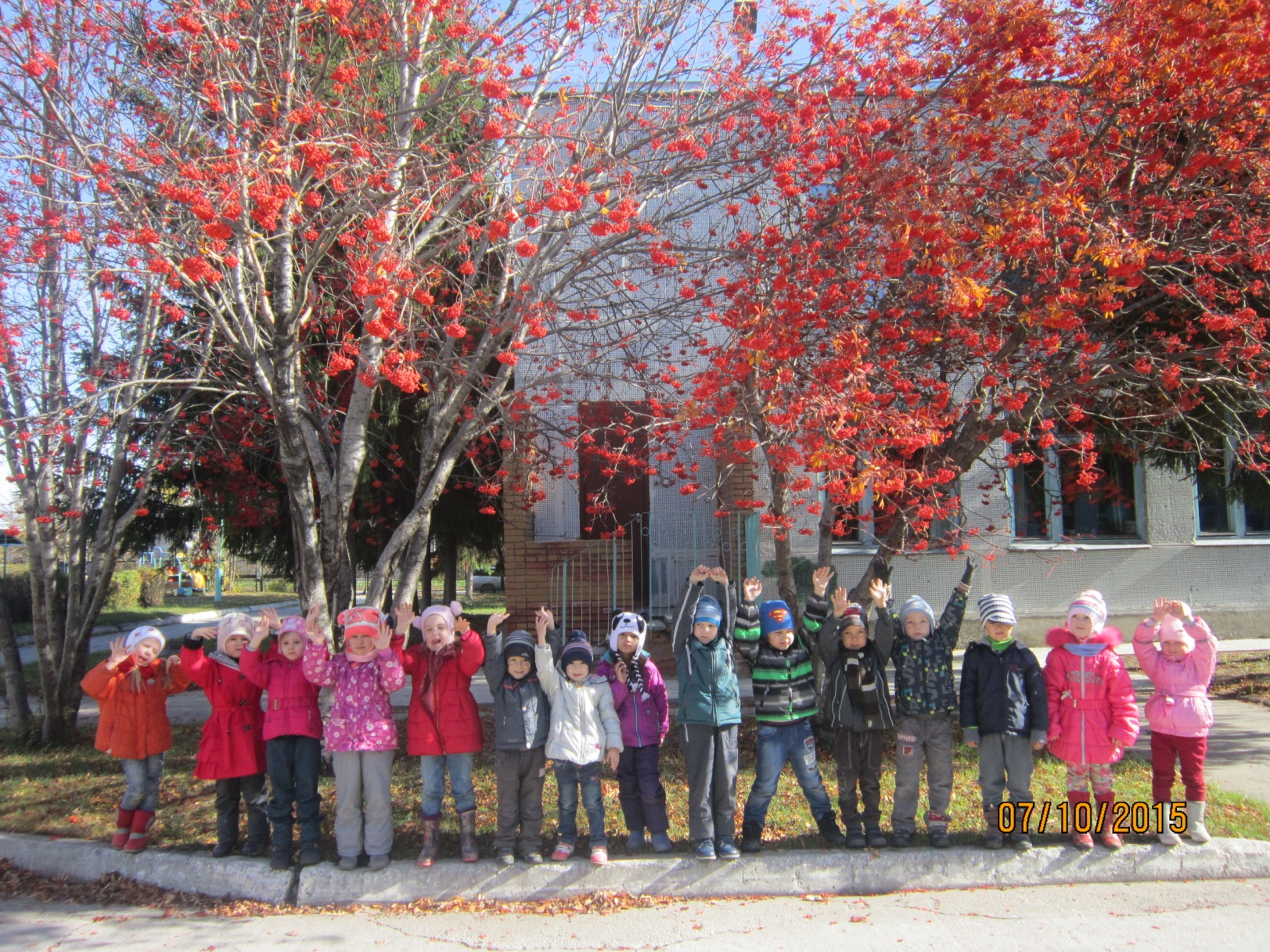 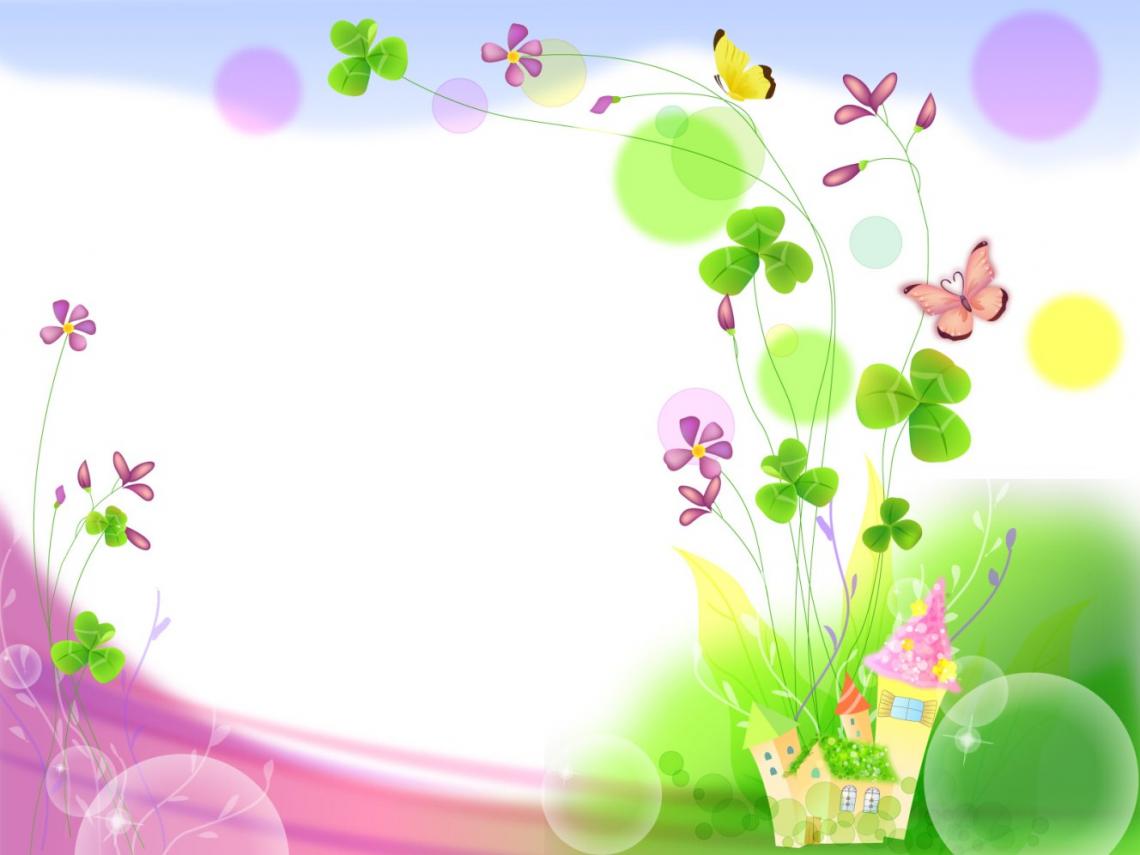 Цель: Формирование у дошкольников экологического сознания и экологической культуры
Задачи: 1) Обогащать детей знаниями о природе, её многообразии, целостности живого организма, его потребностях, отличительных особенностях.
2) Развитие у детей дошкольного возраста экологических представлений, знаний о ценности природы и правилах поведения в них.
3) Формировать умения разнообразной деятельности в природе и стимулировать экологически-ориентированное взаимодействие с её объектами.
4) Формировать способность сосредоточивать внимание на предметах ближайшего окружения и навыки наблюдения за природными сезонными изменениями. Вырабатывать умения выявлять простейшие причинно-следственные связи, находить оптимальное решение различных по степени сложности экологических ситуаций.
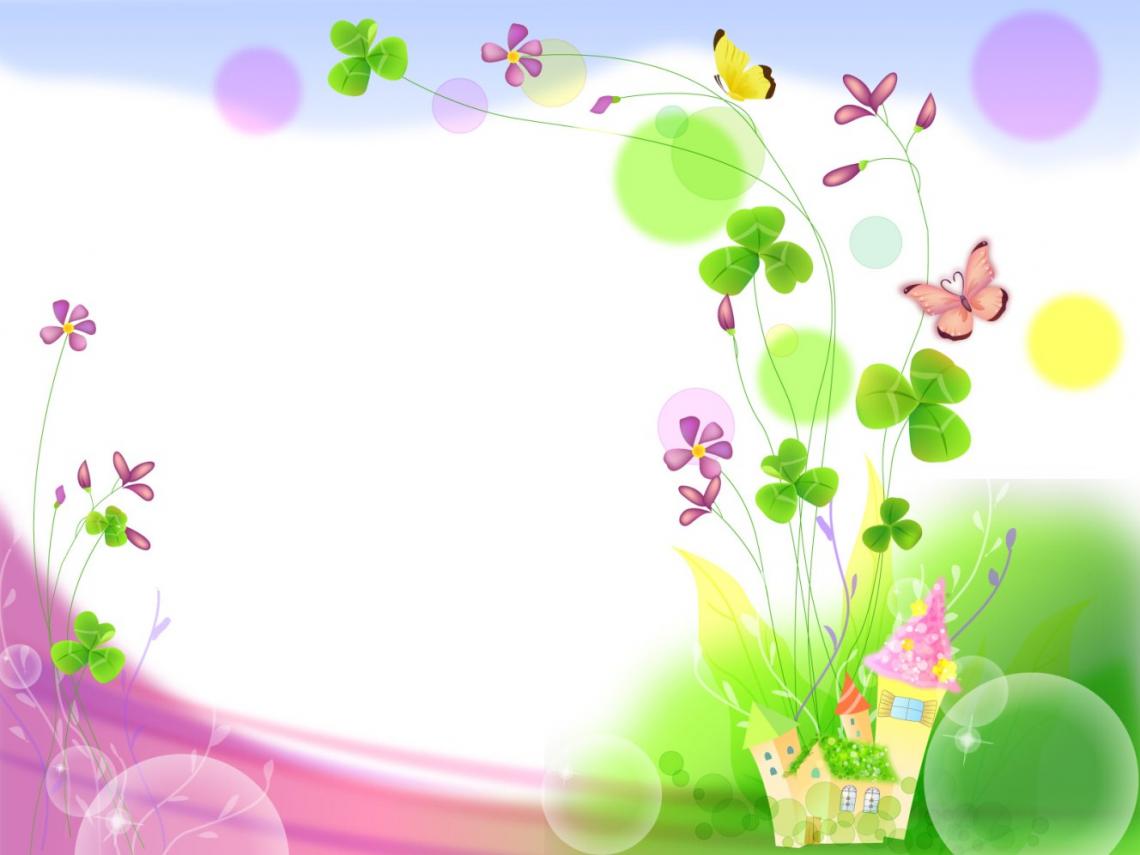 План участка
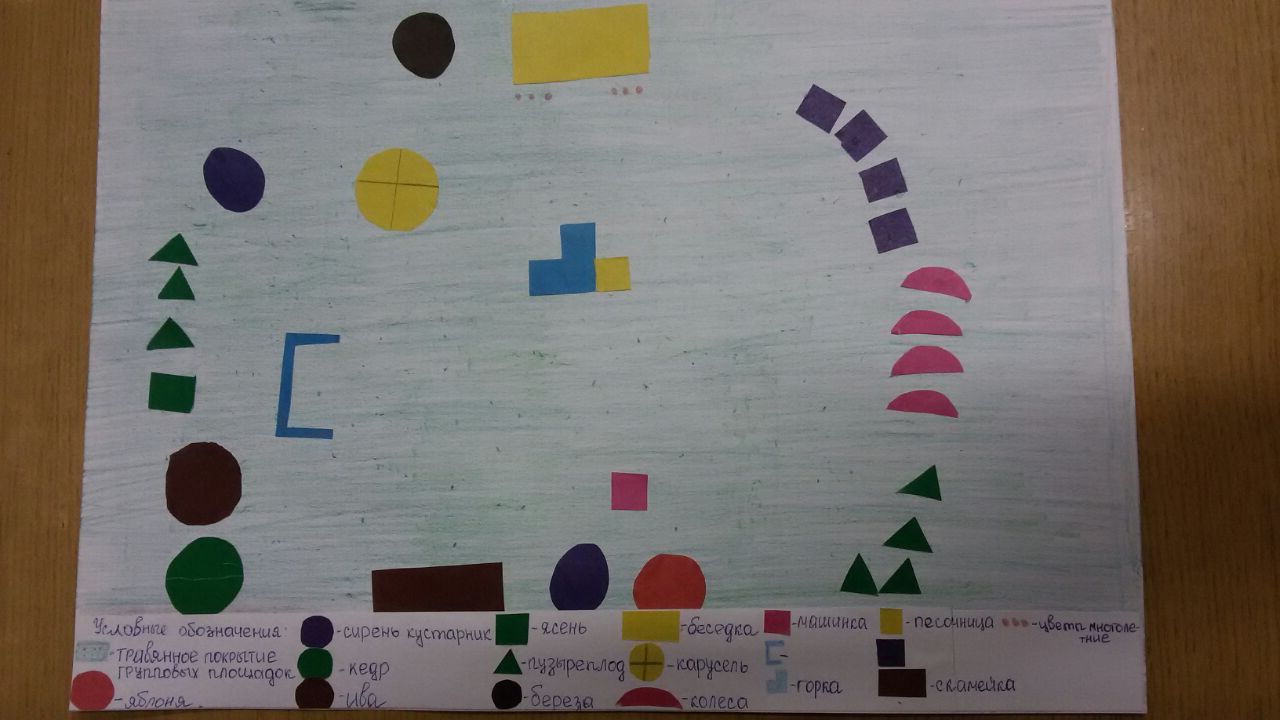 Условные обозначения и фото
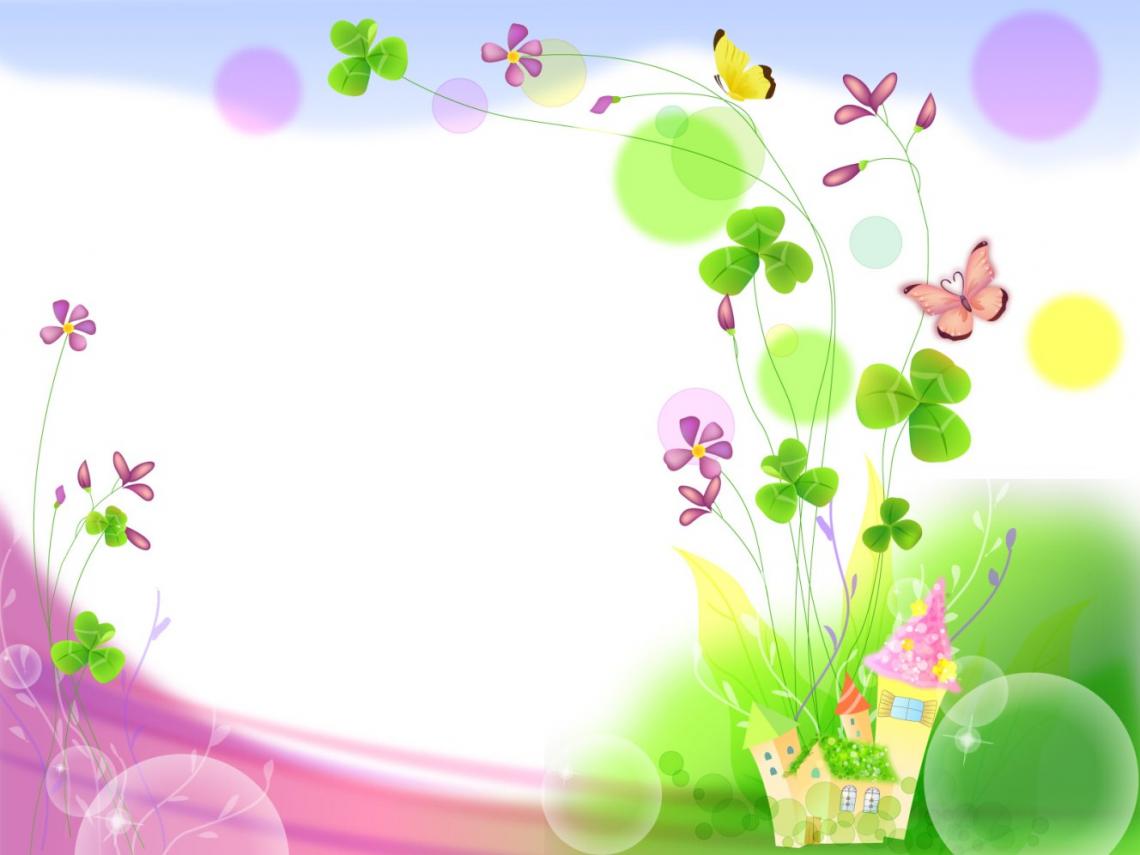 Деревья
Деревья делятся по виду Листьев на хвойные и широколиственные.
Хвойные отличаются обычно жёсткими, по большей части вечнозелёными, игловидными или чешуйчатыми листьями, называемыми хвоей, образуют шишки. К этой группе относятся, например, сосны, ели, пихты, лиственницы, и т.д. 
Широколиственные деревья имеют широкие и плоские листья — у которых толщина значительно меньше длины и ширины, обычно опадающие раз в сезон. Широколиственные (или просто лиственные) деревья обычно цветут и плодоносят. К этой группе относятся клёны, буки, ясени, эвкалипты и т. д.
Листопадные деревья имеют чёткую смену лиственного покрова: все листья на дереве теряют зелёную окраску и опадают, некоторое время (зимой) дерево стоит без листьев, потом (весной) из почек вырастают новые листья.
Вечнозелёные деревья не имеют чёткой смены лиственного покрова: листва находится на дереве в любой момент года, и смена листьев происходит постепенно, в течение всей жизни дерева.
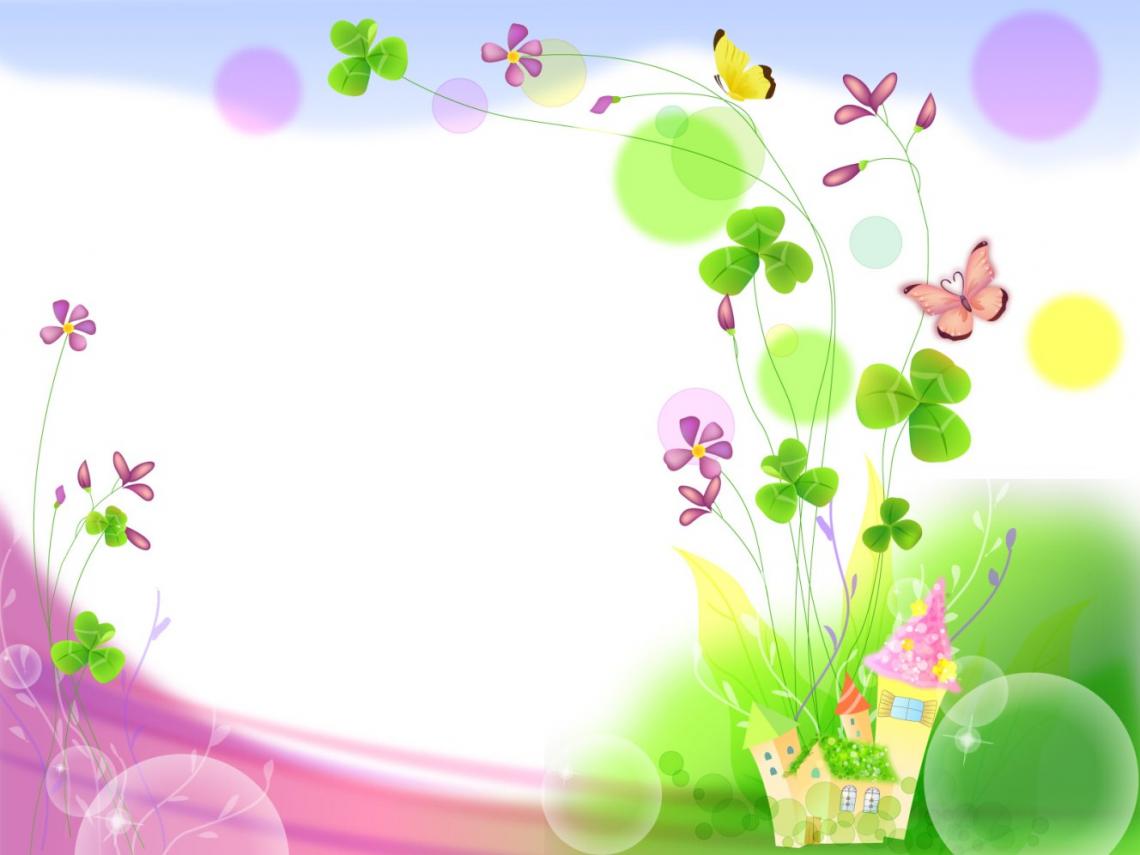 Берёза.Большинство видов берёз — деревья высотой 30—45 м, с обхватом ствола до 120—150 см, Берёза растёт медленно только в первые годы. Потом, наоборот, начинает расти быстро, и это обеспечивает ей победу над конкурирующей травянистой растительностью.В давние времена, когда ещё не было бумаги, умельцы особым образом выделывали верхний слой коры - бересту, чтобы на ней можно было писать. Древесина дерева и сейчас служит для изготовления мебели, листья и почки служат в лекарственных целях березовый сок не только вкусен, но и полезен, а из других тонких веток получаются отличные веники для бани.
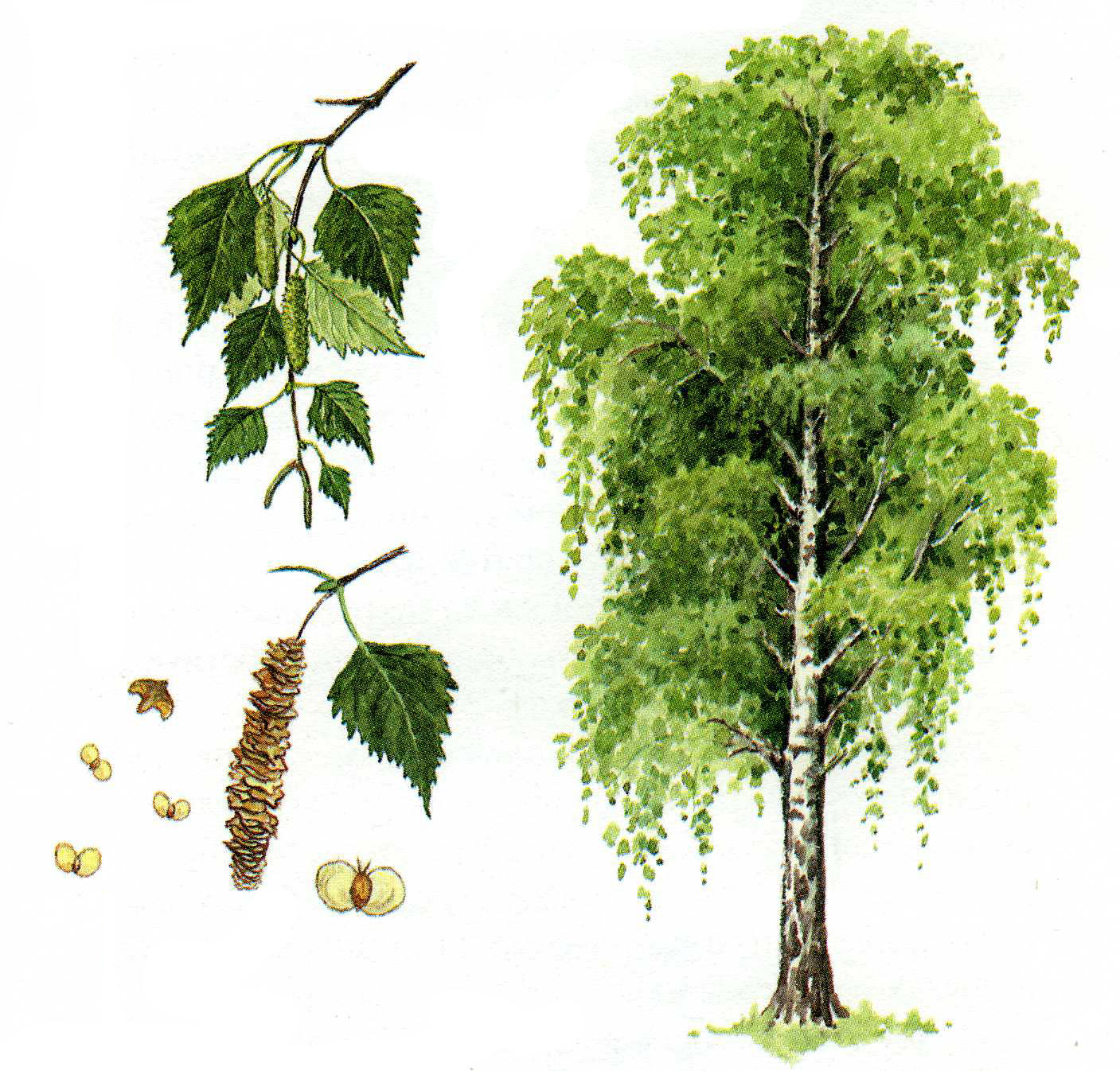 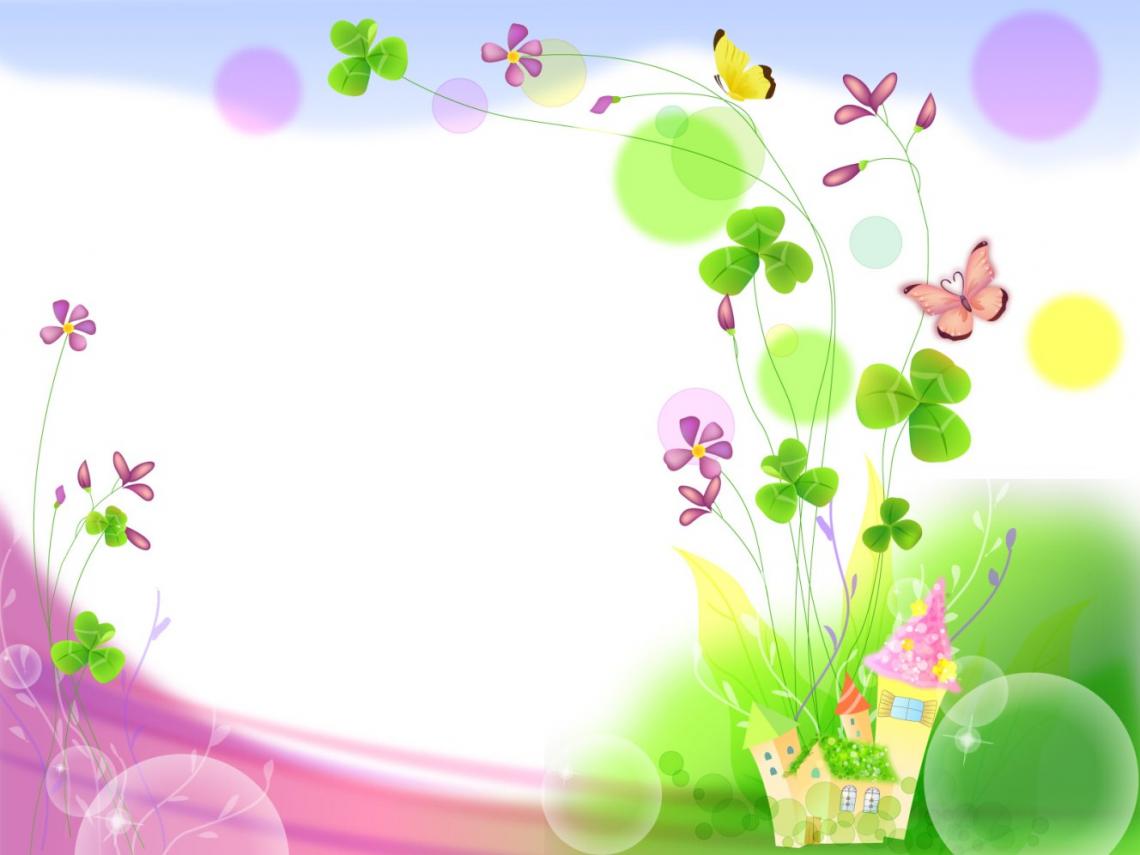 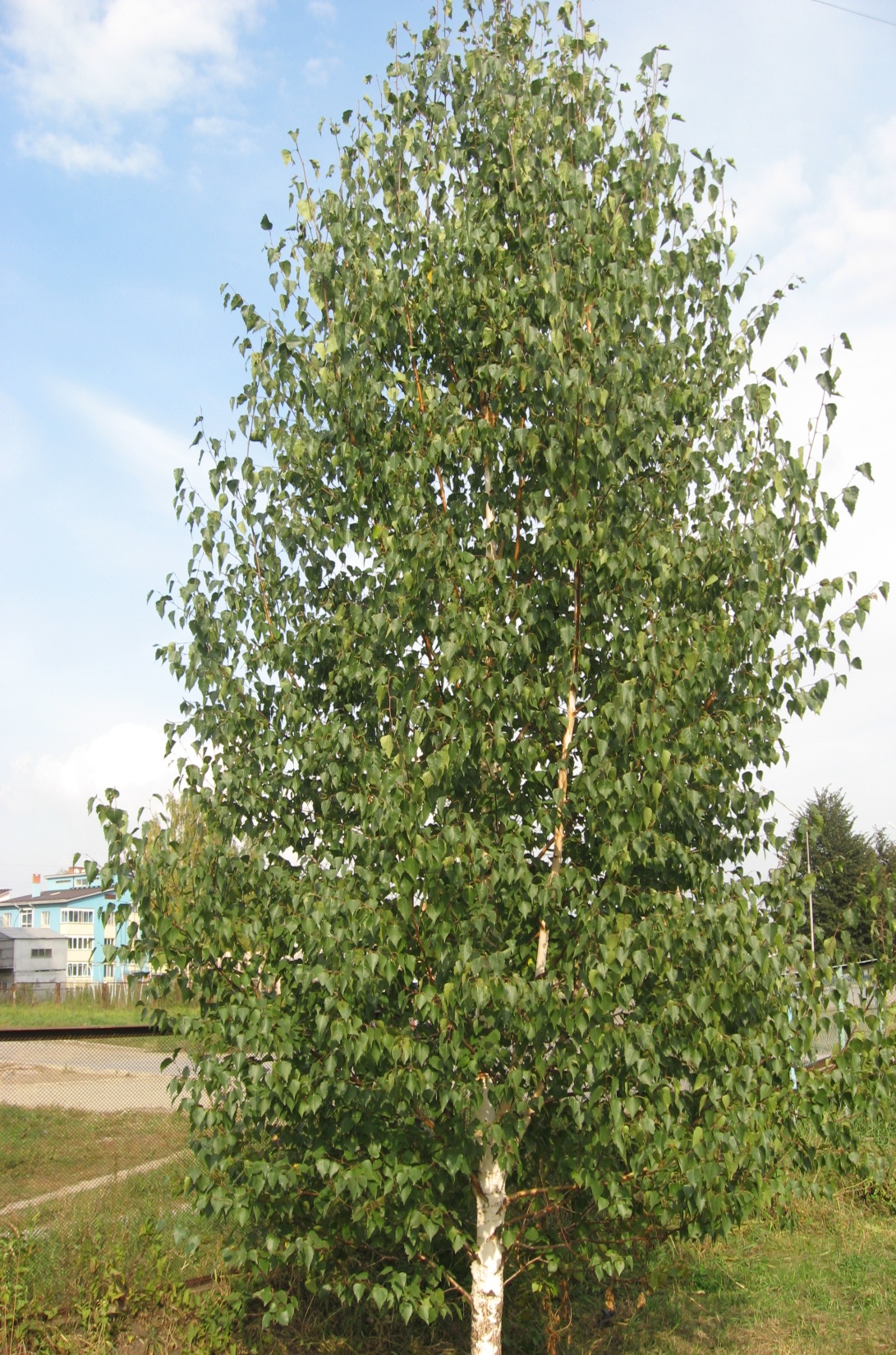 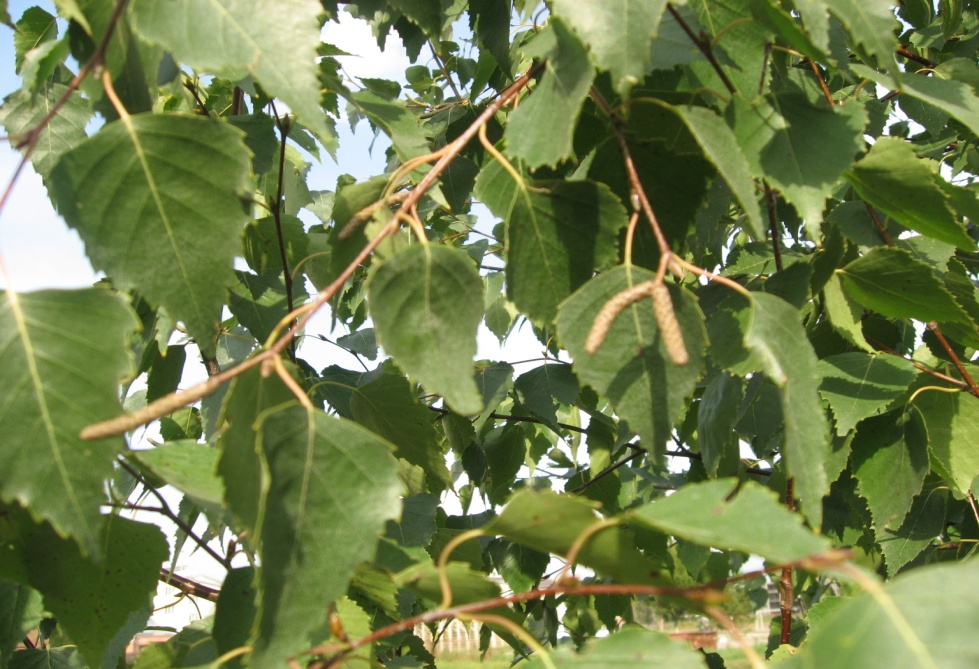 И. НаумовУ задумчивой березкиНа ветвях висят сережки.Ты, березка, не грусти, Почки в листья распусти.
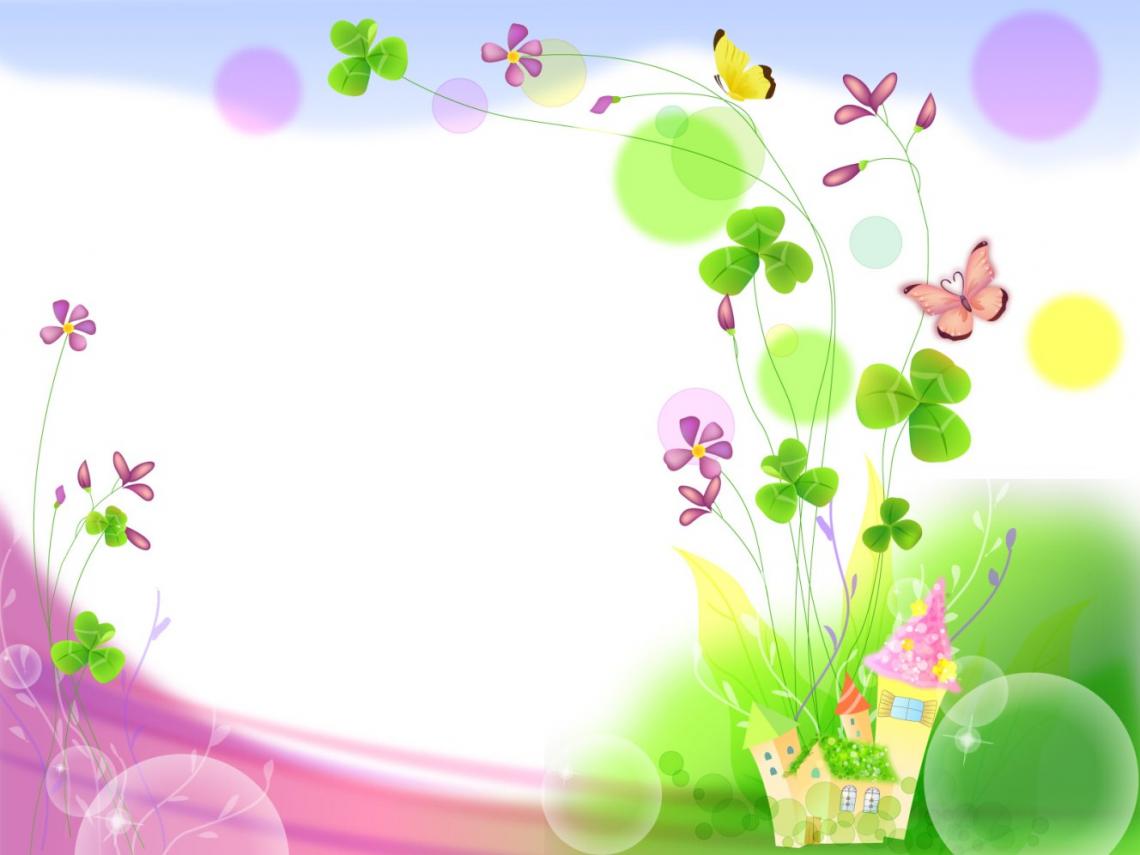 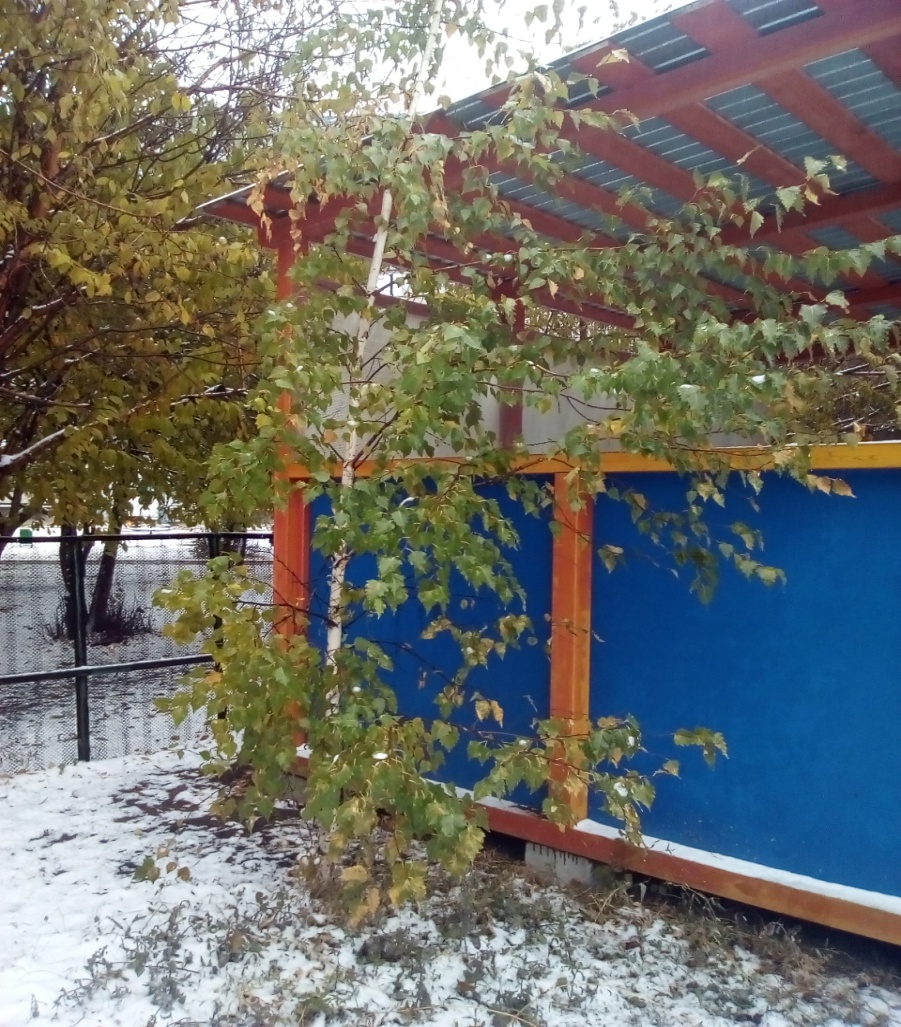 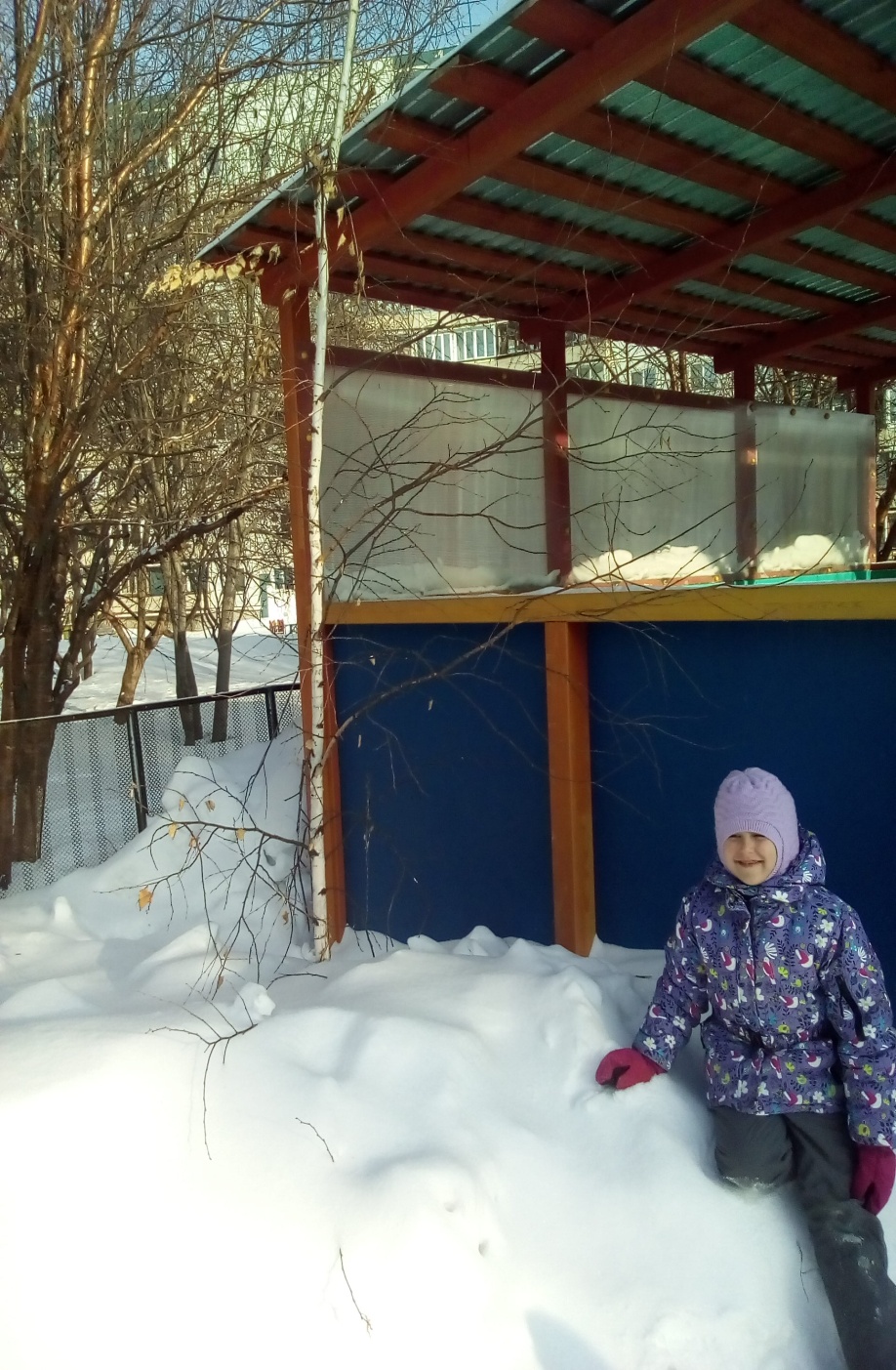 В снегу стоит берёзка.Напудрена причёска!Затейливые банты!На бантах бриллианты!Уложен каждый локон!Любуемся из окон,Как в инее морозномБерёзка грациозна!Наряд богат и светел!Январь её отметил -Назначил первой самойСвоей придворной дамой!
А. ГришинВся в серёжках. Не боитсяВьюги и мороза.Белоствольная царица-Русская береза
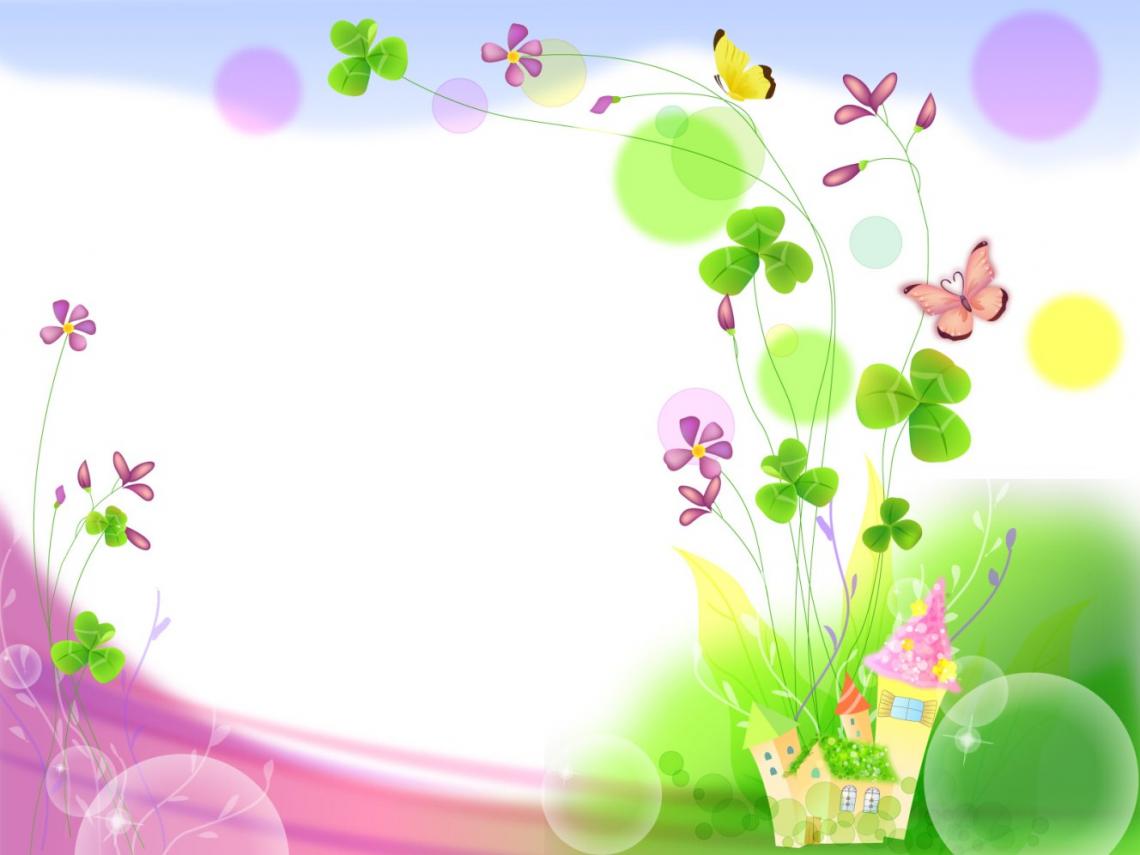 Рябина.Рябина обыкновенная -  небольшое дерево из семейства розоцветных  высотой до 10 (редко 15 и даже 20) м, с ажурной кроной и серой гладкой корой. Листья очередные, крупные, непарноперистые. Все рябины достаточно холодоустойчивы. Они любят открытые солнечные места. Но могут мириться и с полутенью. Специальная обрезка не требуется. Вы можете лишь по желанию формировать крону рябины. Лучше всего производить обрезку ранней весной, до того как рябина выйдет из периода зимнего покоя и тронется в рост. Размножаются рябины семенами весной.
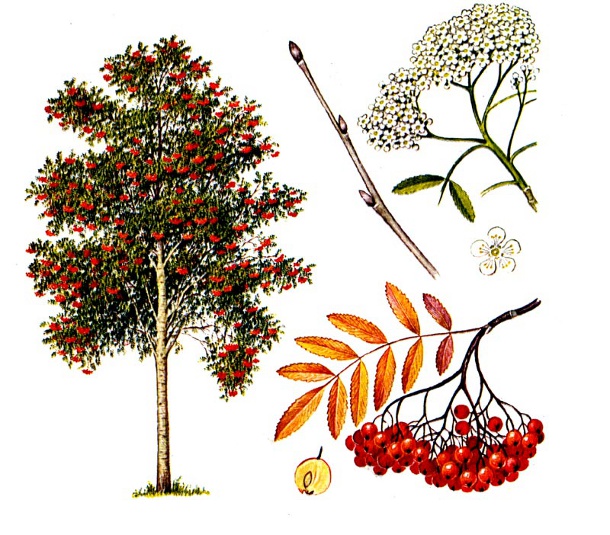 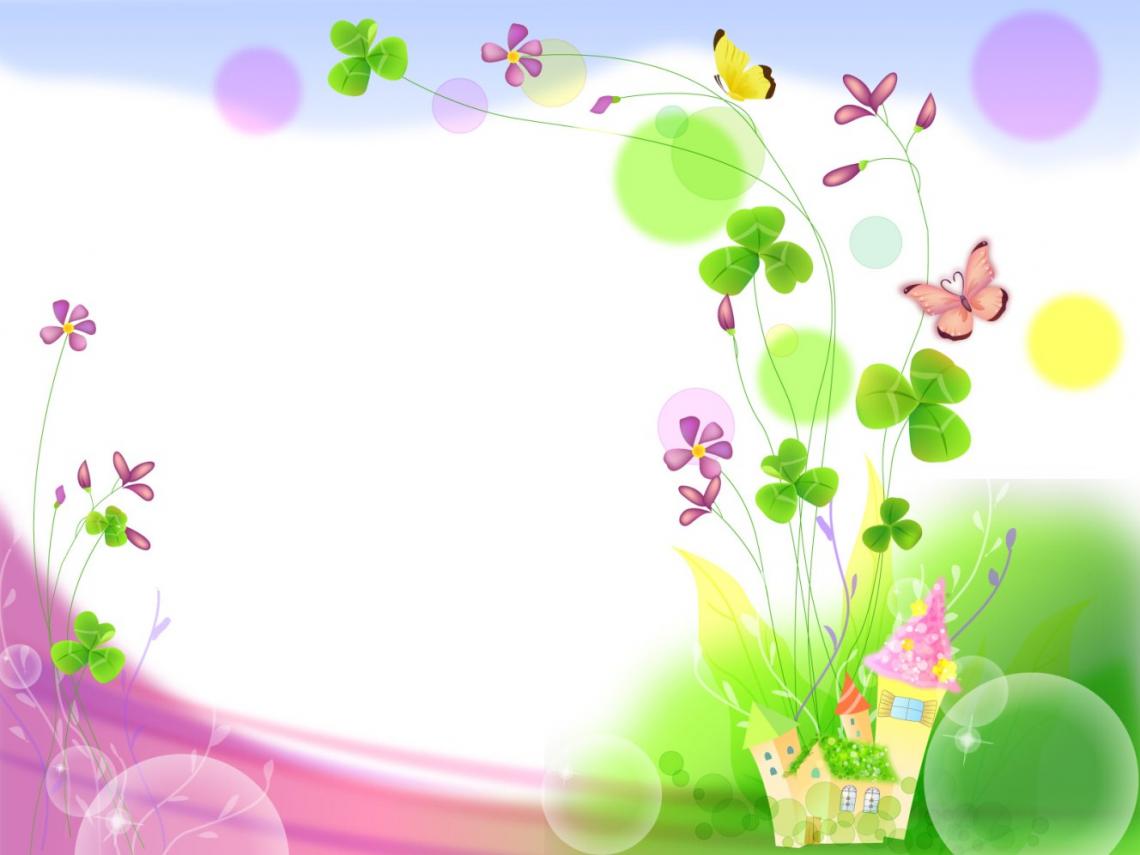 .
Н. МеркушоваЯ по парку погуляла,Где заря растёт узнала.Поглядела вверх - онаСразу стала мне видна!Ярко ягодки горят, На меня они глядят!Что за  чудная картина?- Это дерево - рябина!
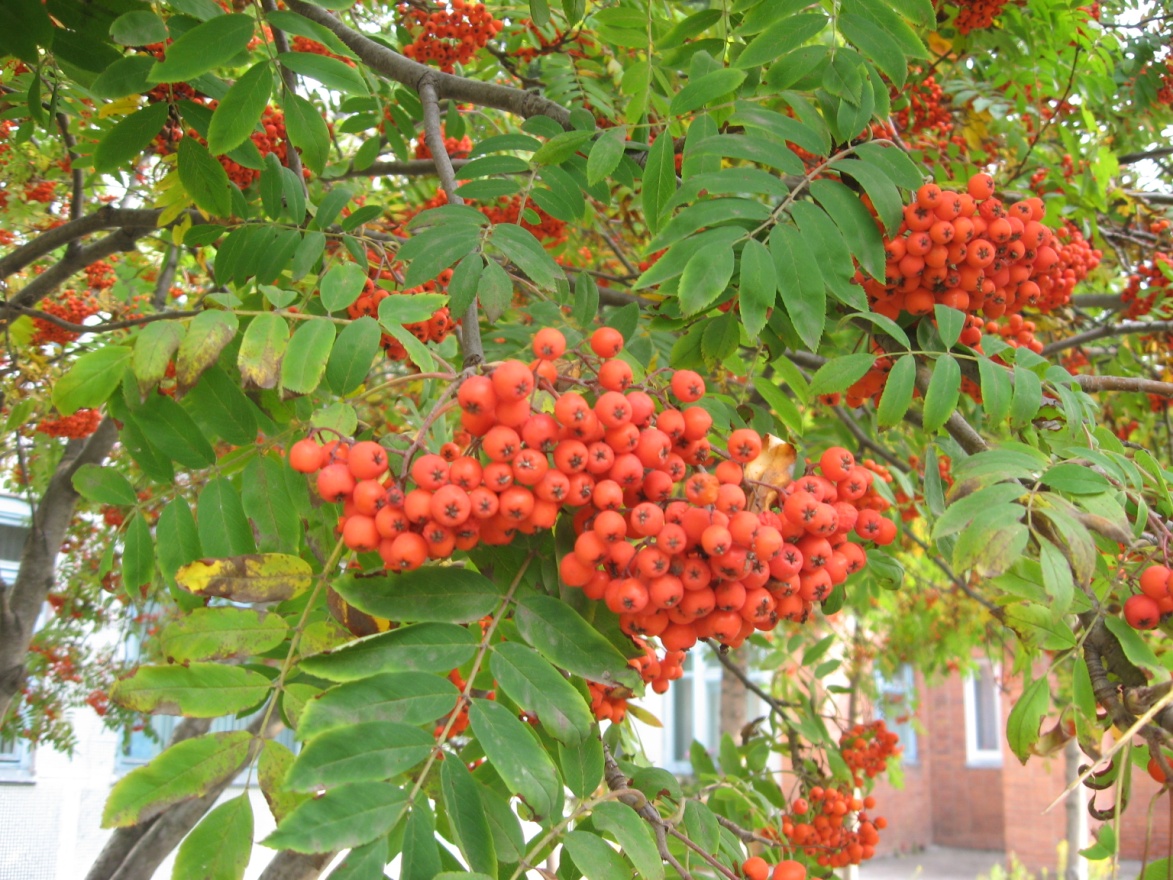 Загадки
Я смотрю в свое окно,Вижу дерево одно.Гроздья красные висят,Птички скушать их хотят.(Рябина)
И. ТокмаковаКрасненькую ягодкуМне дала рябина.Думал я, что сладкую,А она как хина.Толи эта ягодкаПросто недозрела,Толь рябина хитраяПодшутить хотела?
Много ягодок – огнейБудет осенью на ней.И подарит для МариныБусы красная ...(Рябина)
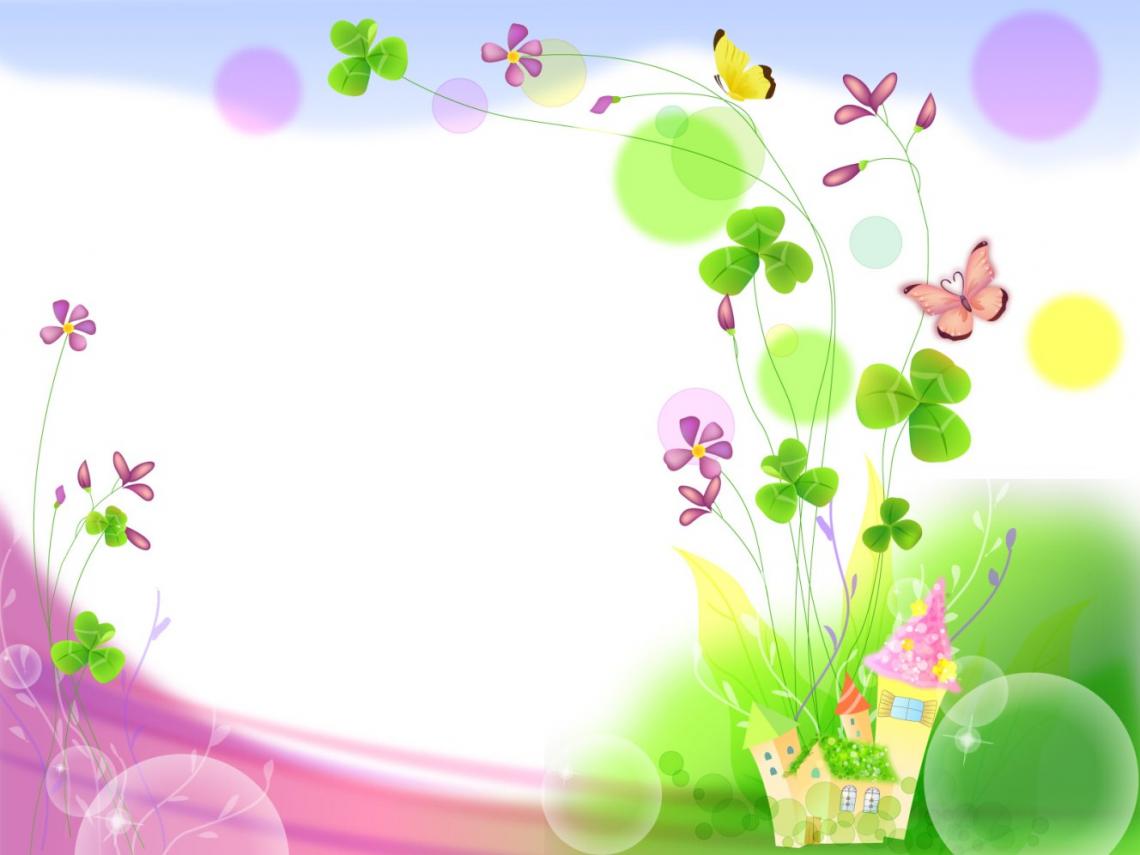 .
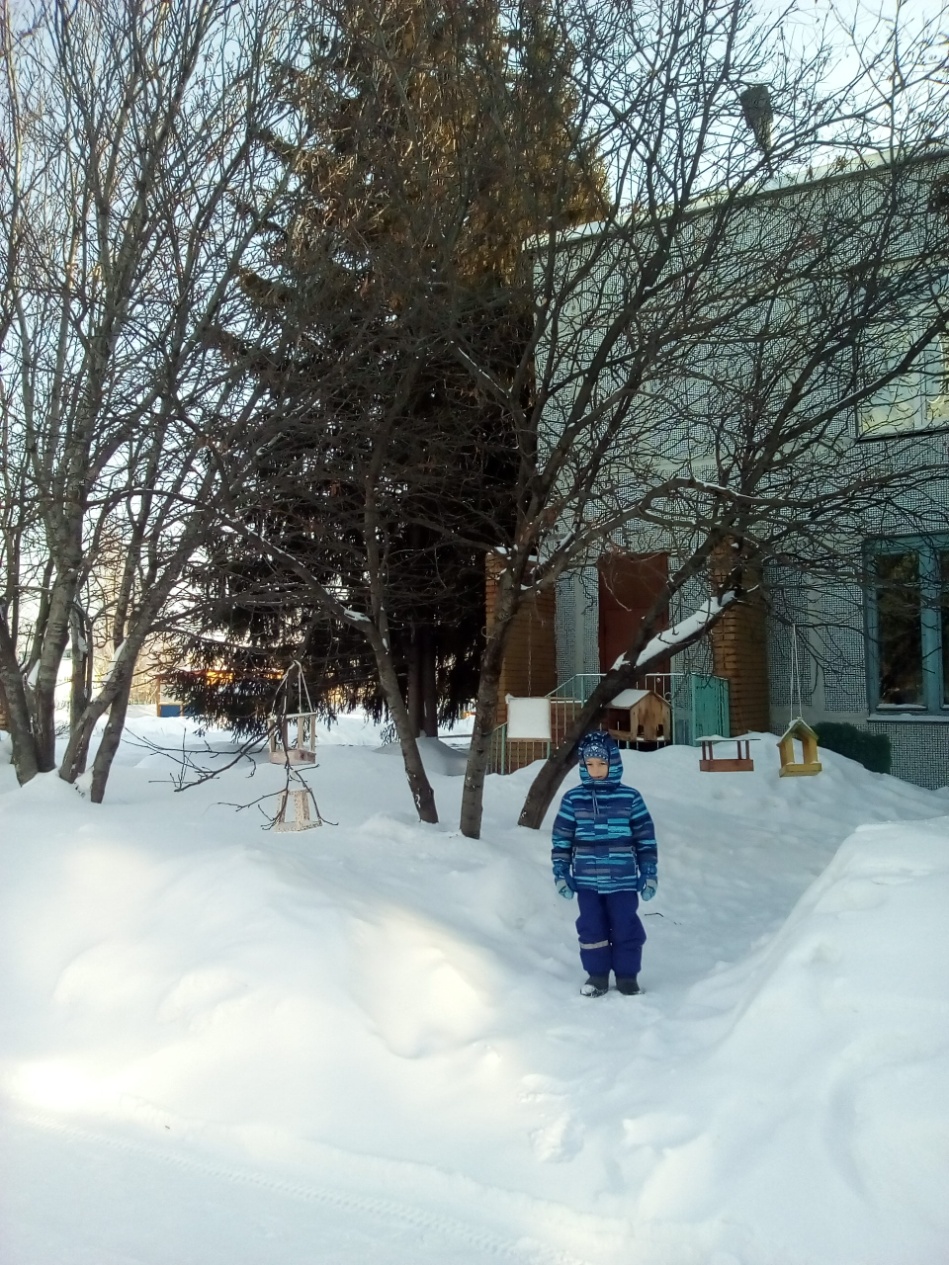 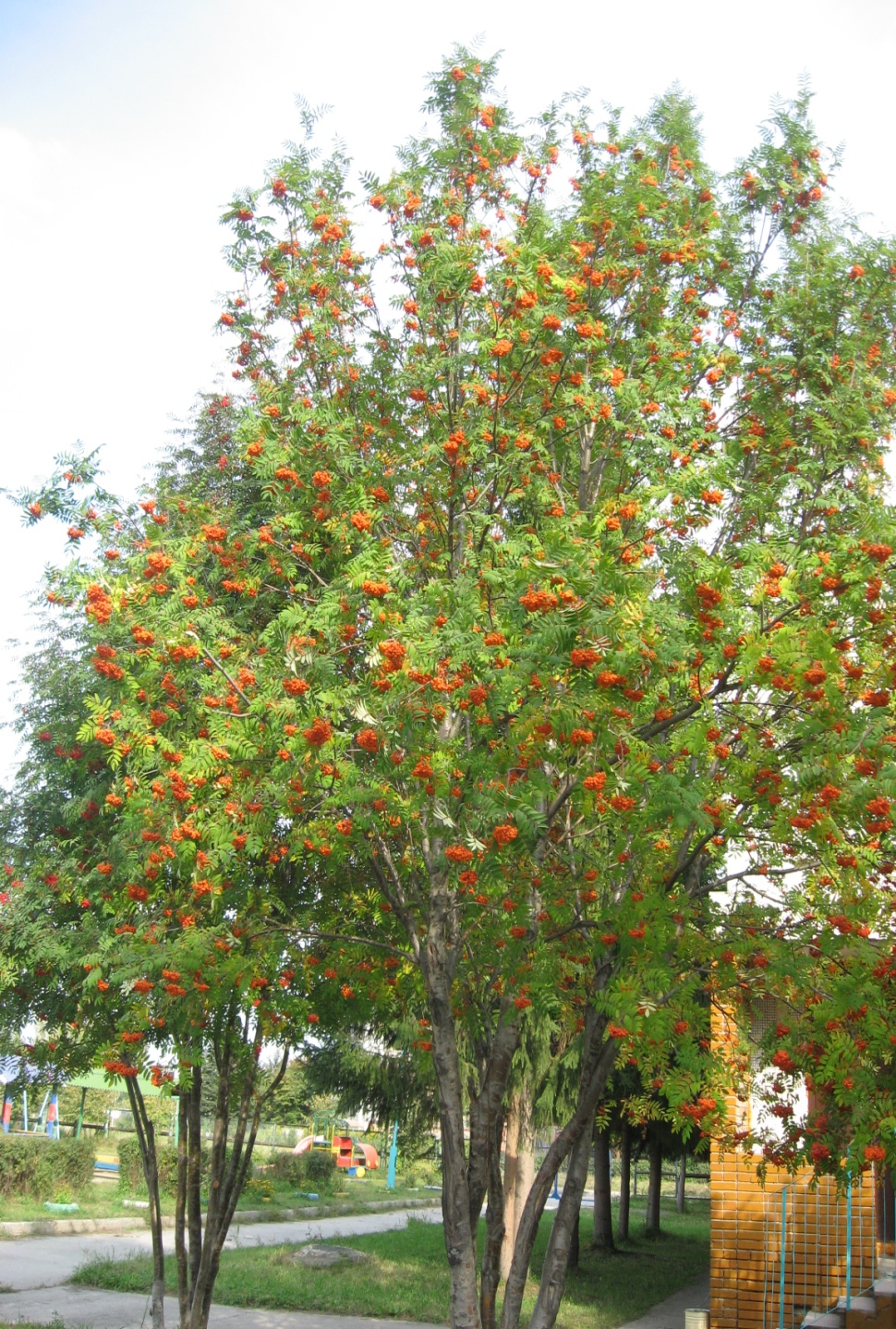 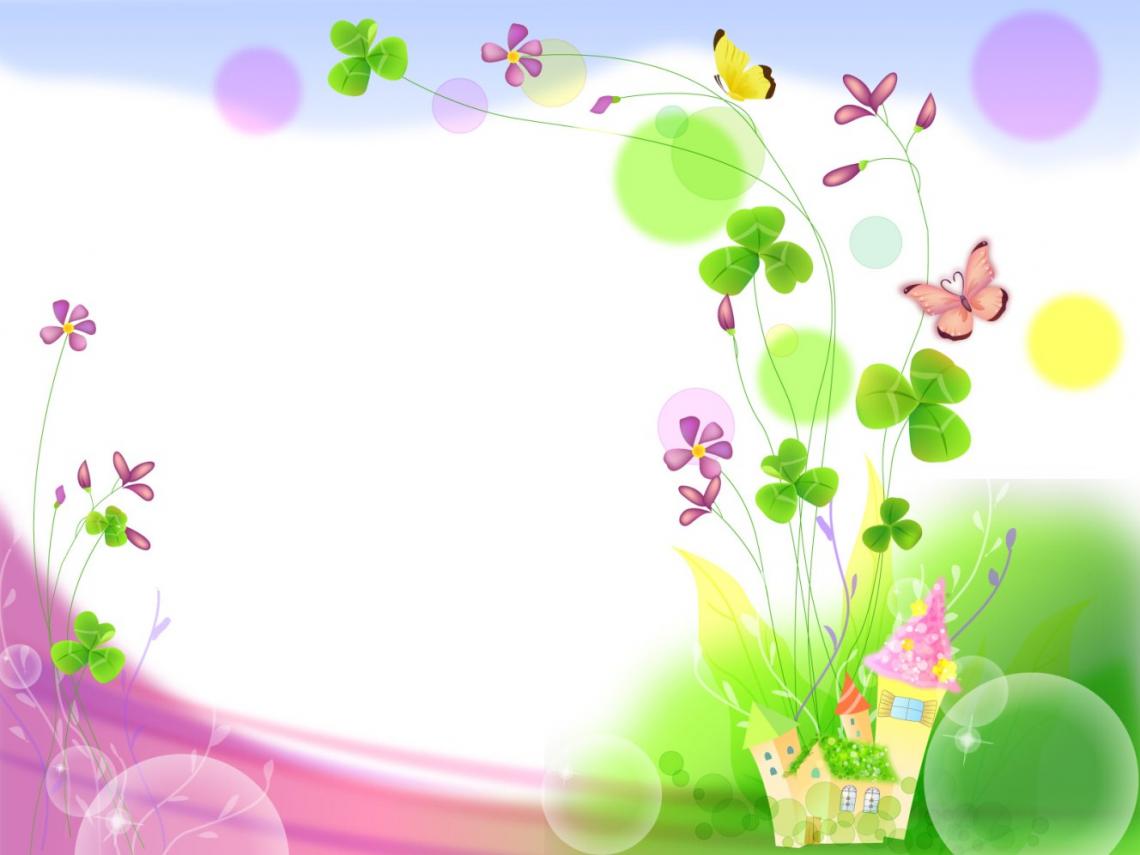 Пузыреплодник

Кустарник высотой до 1,5—3 м. Ветви поникающие.
Кора коричневая или буроватая с возрастом отслаивающаяся. От почек вниз по побегу идут хорошо заметные рёбра. Почки продолговато-яйцевидные, бурые, длиной 4—6 мм.
Сердцевина широкая, бурая; древесина белая.
Листья округлые диаметром 4 см.
Цветки белые или розовые собраны в выпуклые щитковидные соцветия.
Цветёт в июне-июле.
Плоды из 3-4 вздутых листовок созревают в начале осени. .
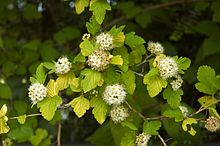 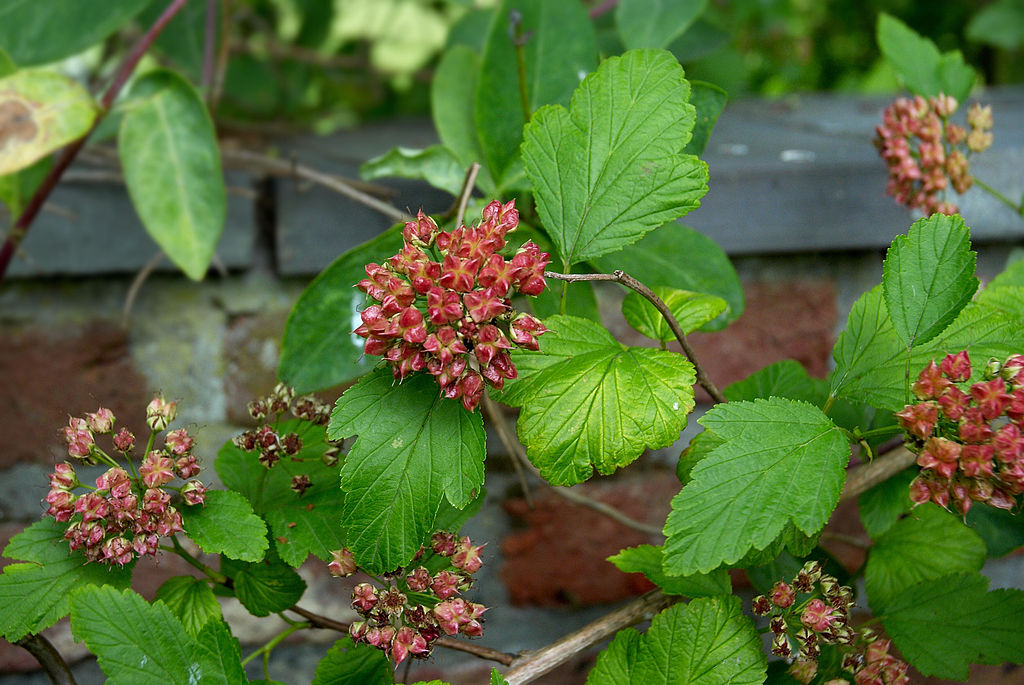 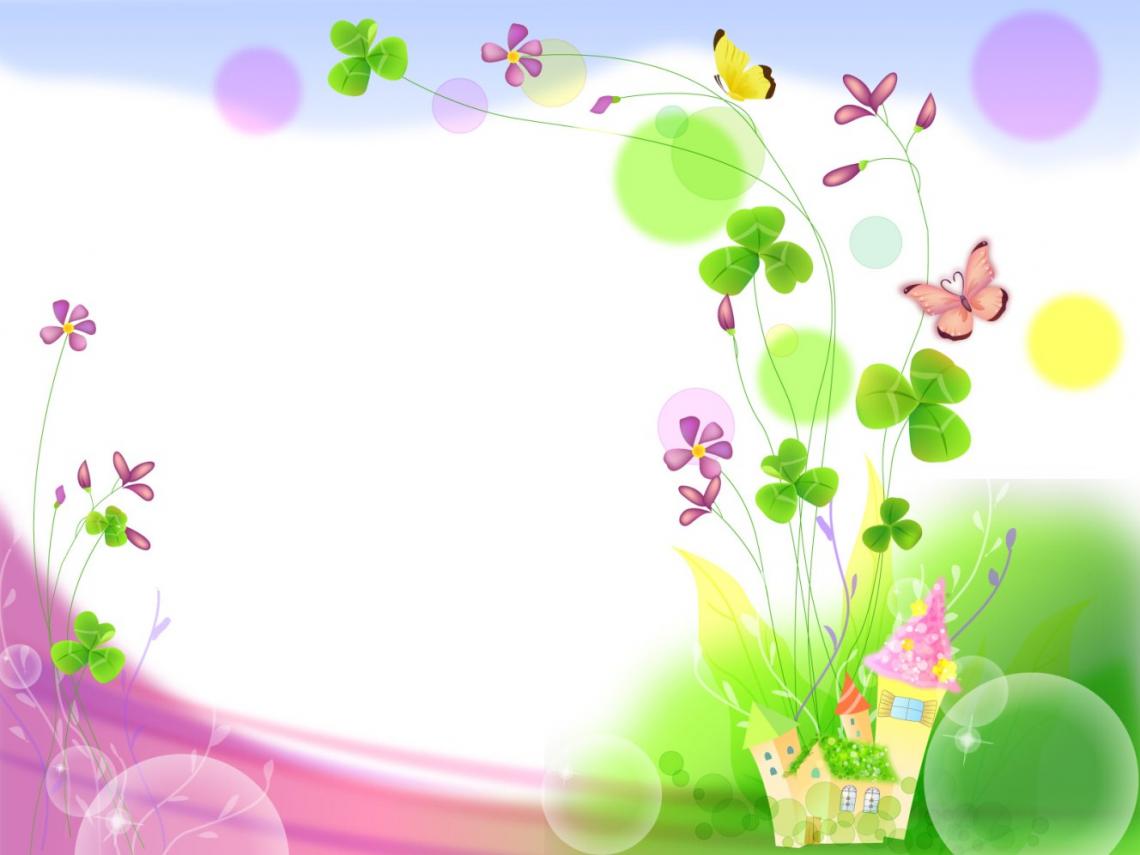 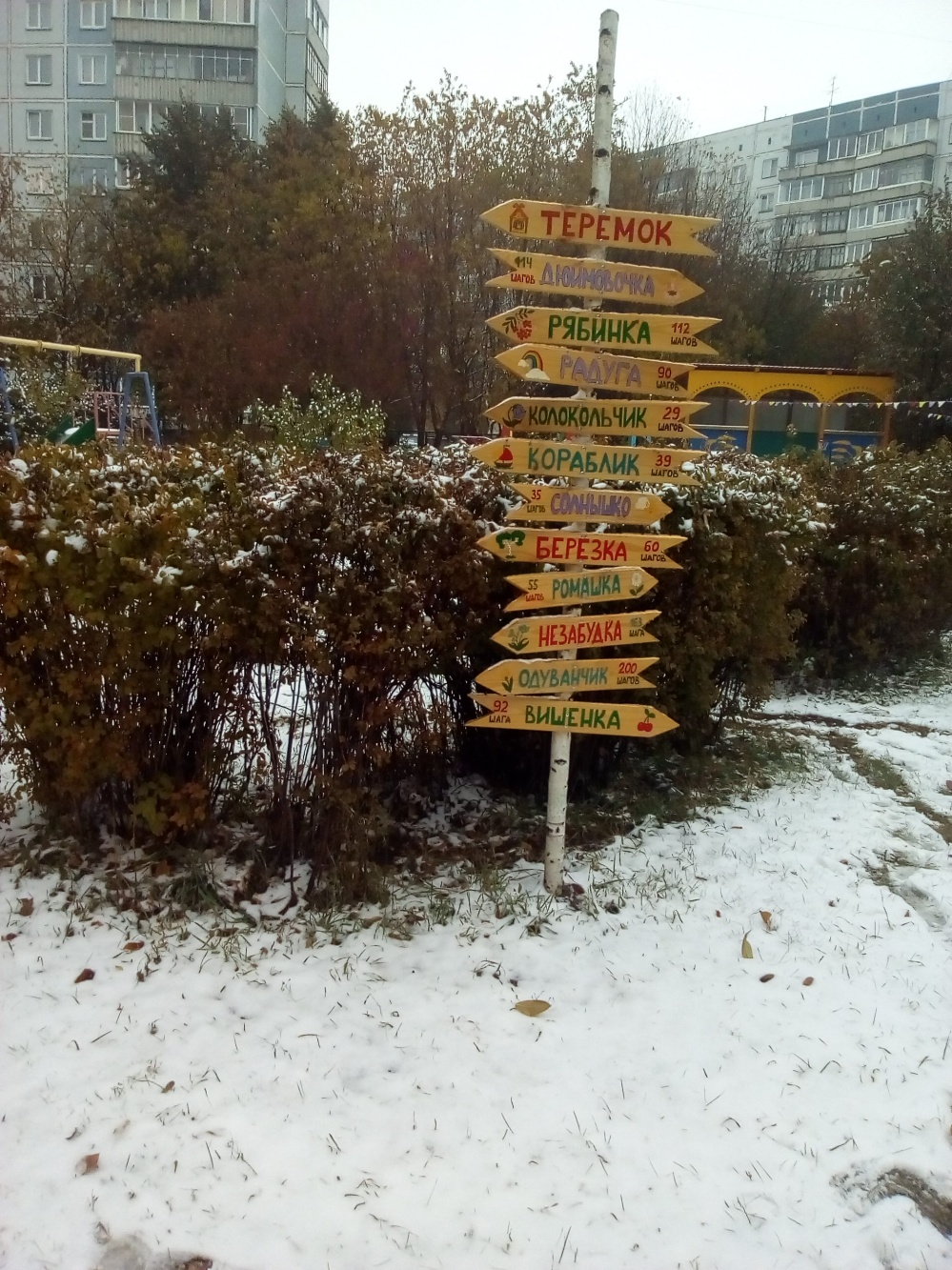 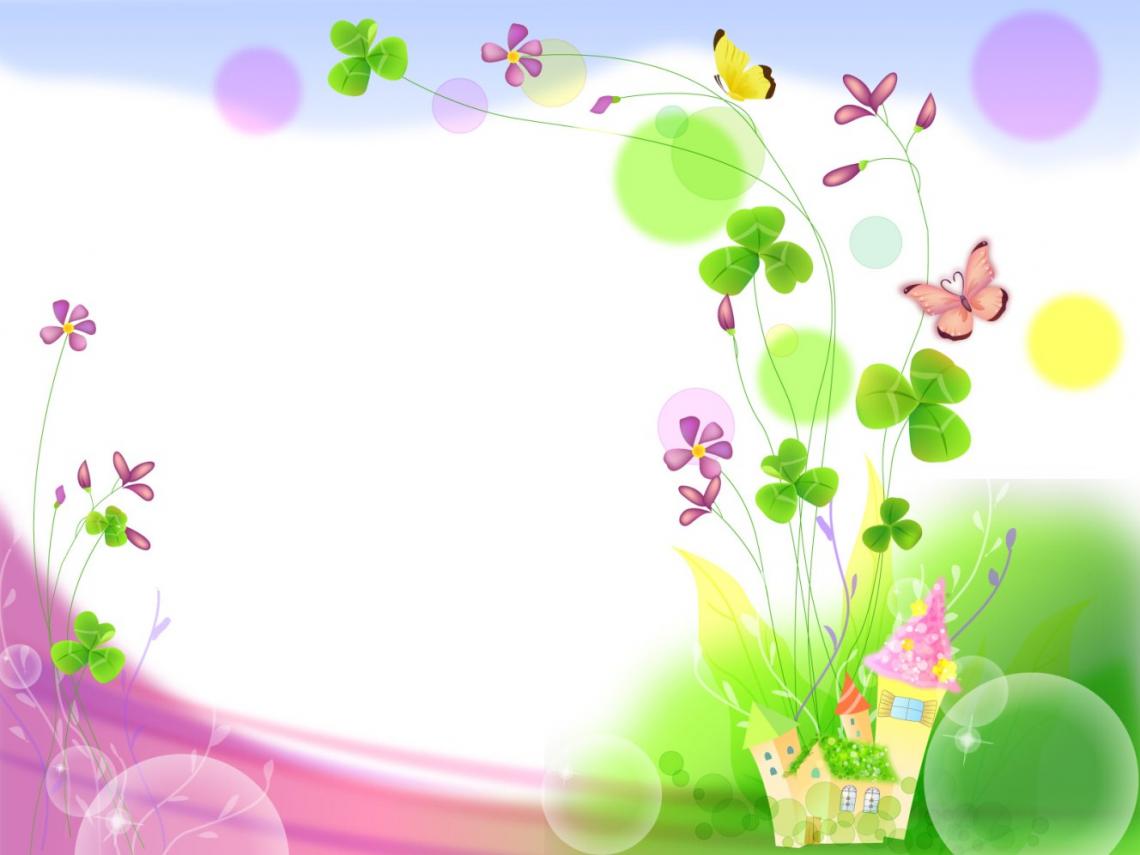 Сирень Род включает от 22 до 36 видов. Почти все виды в естественных условиях произрастают в горных районах различных регионов Евразии. Многие виды издавна применяются в озеленении. Сорта различаются по окраске, форме и размеру цветков, срокам цветения, высоте и габитусу кустов и т. д.Листья супротивные, обыкновенно цельные, реже перисто-раздельные, опадающие на зиму.Цветки белые, лиловые или розовые, расположены в метёлках на концах ветвей. Чашечка маленькая, короткая, колокольчатая о четырёх зубчиках. Венчик обыкновенно с длинной цилиндрической трубкой.Плод — сухая двустворчатая коробочка.
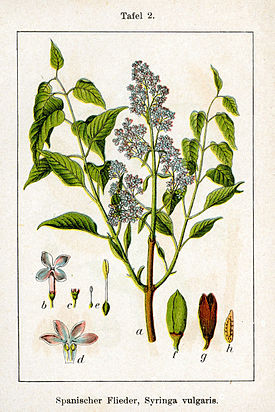 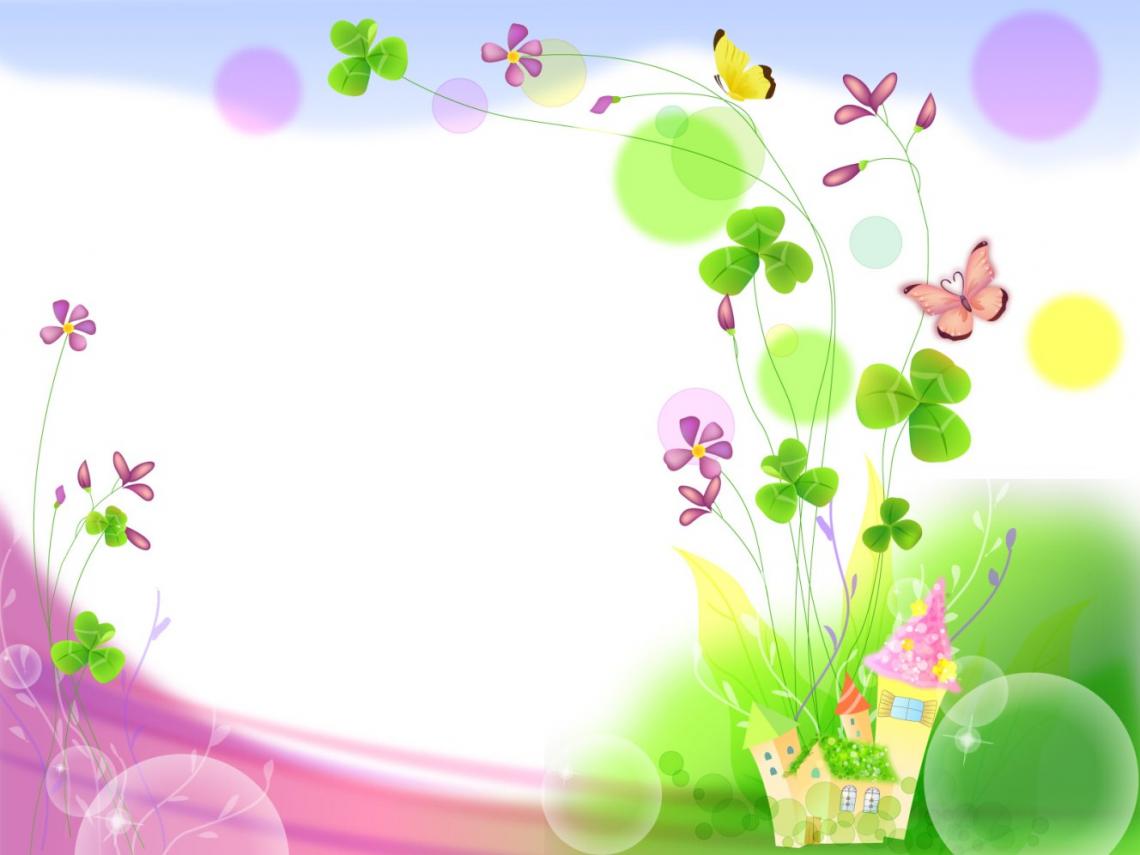 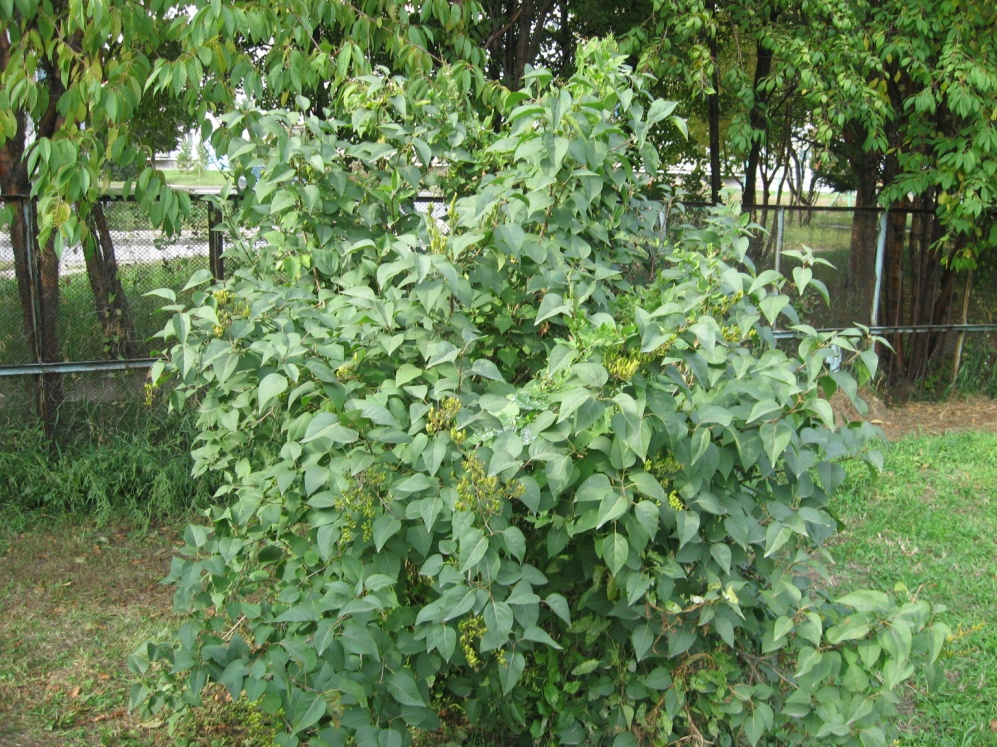 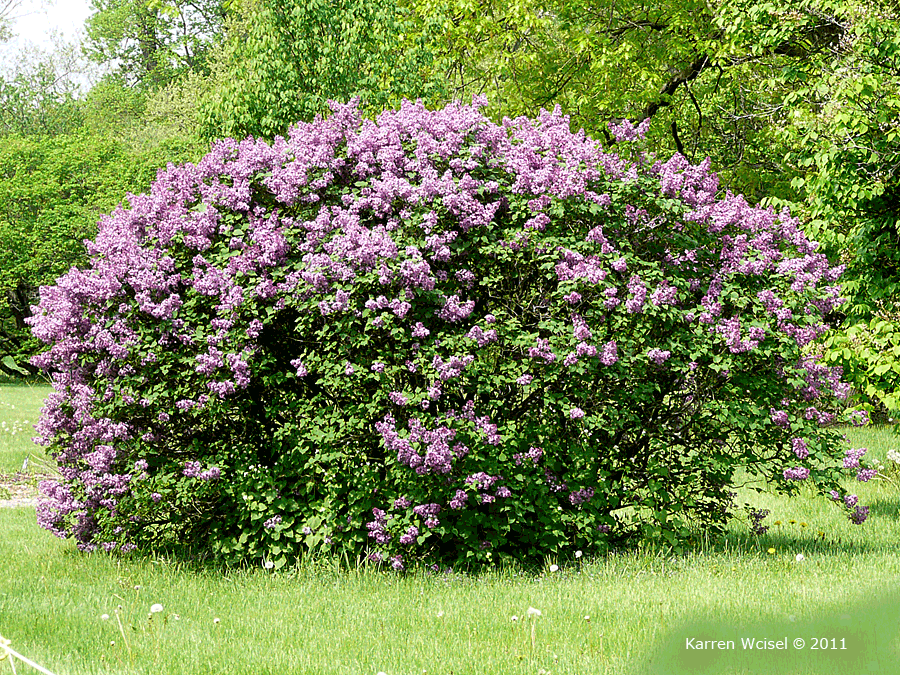 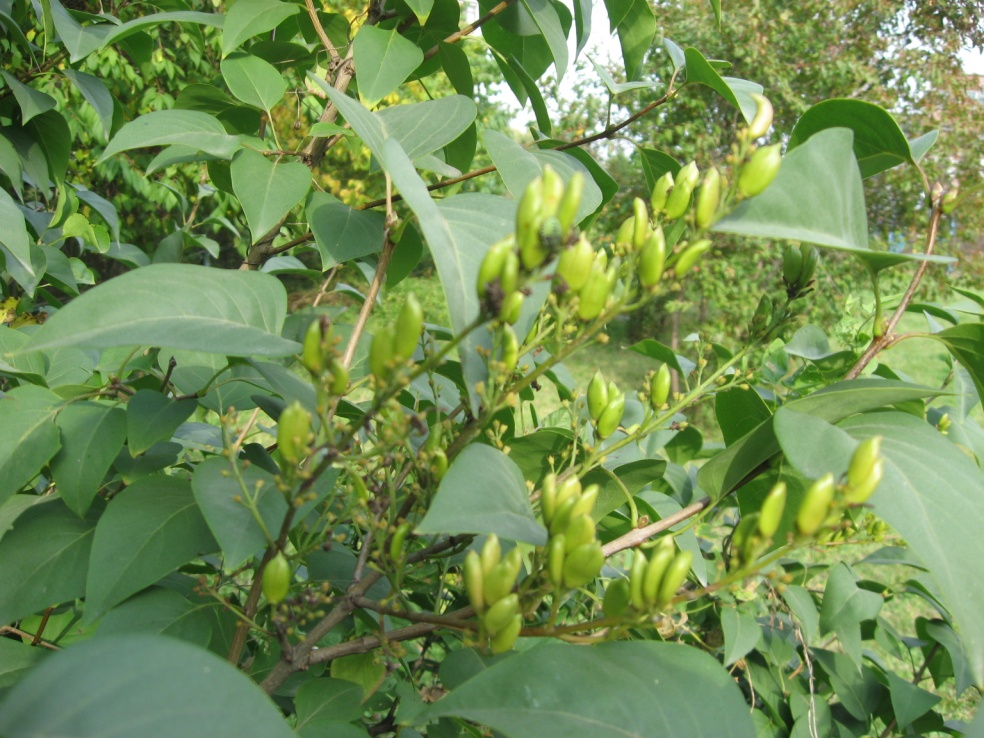 Сирень 
Прогремела гроза, прошумела, 
Затухая, грохочет вдали. 
Золотые лучи словно стрелы, 
Сквозь клокастые тучи прошли..
. Воздух полон прохлады и тени,
 Встала радуга светлым венцом,
 И тяжелые грозди сирени 
Наклонились над нашим крыльцом.
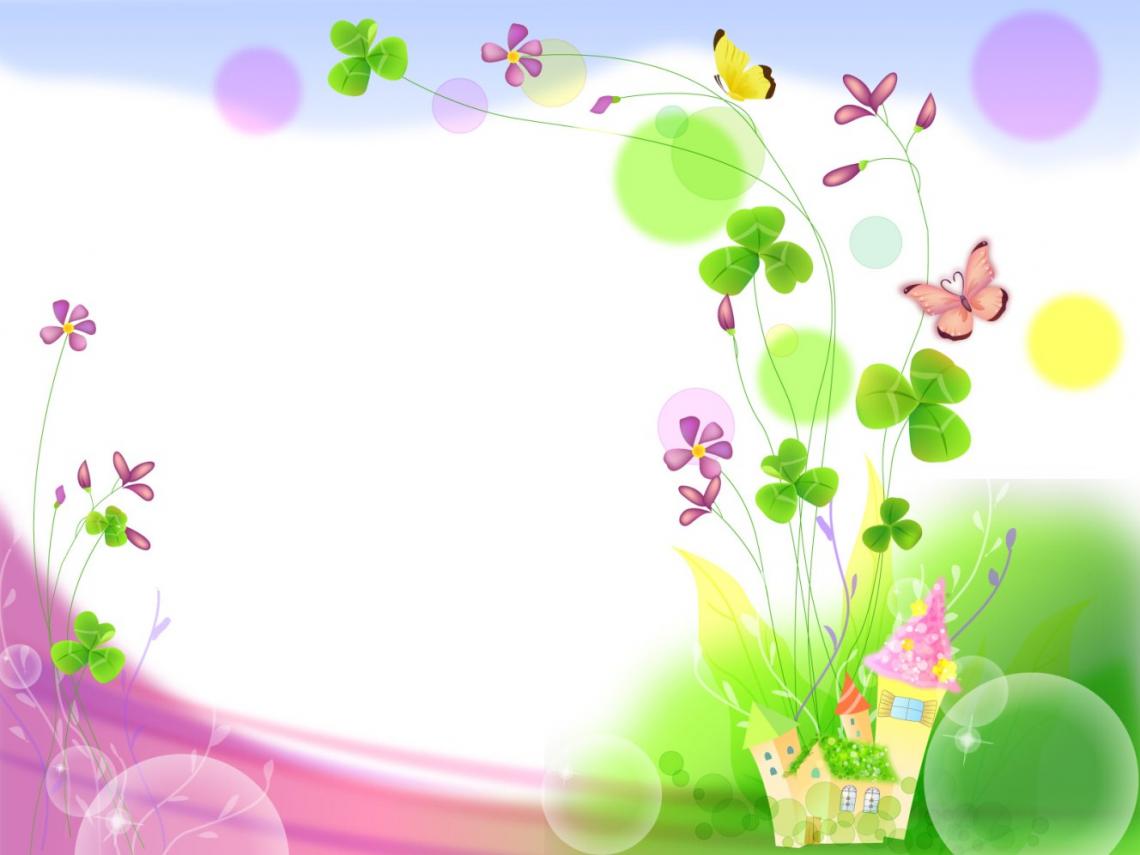 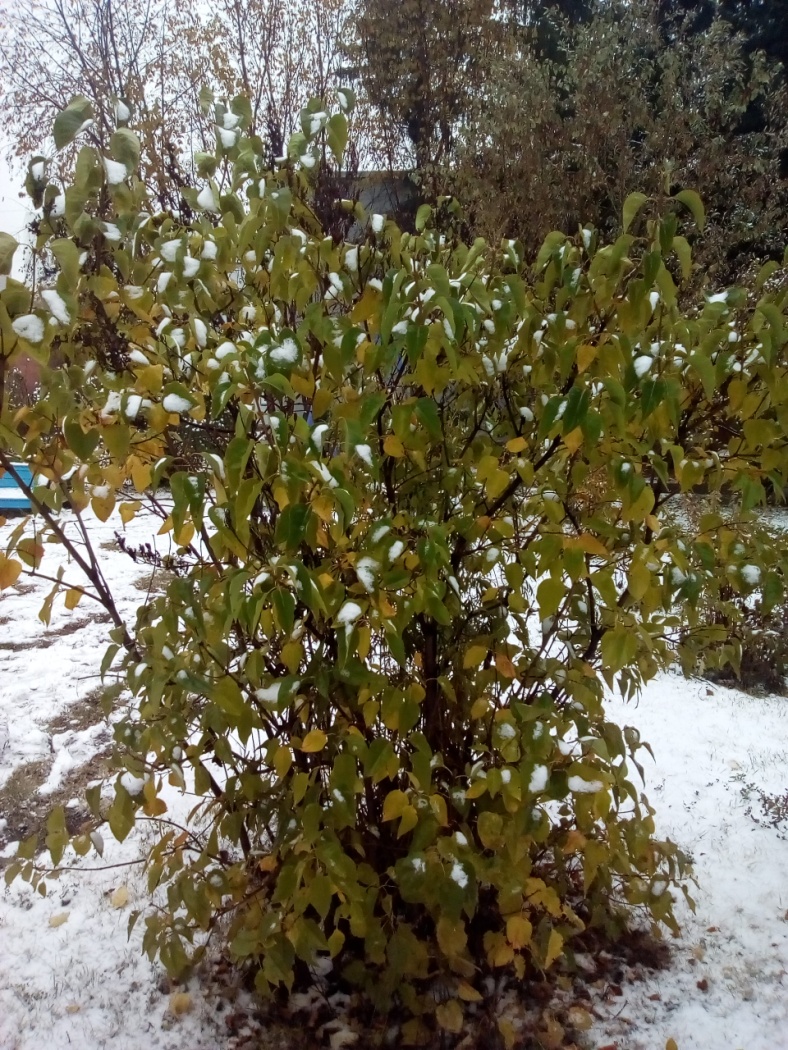 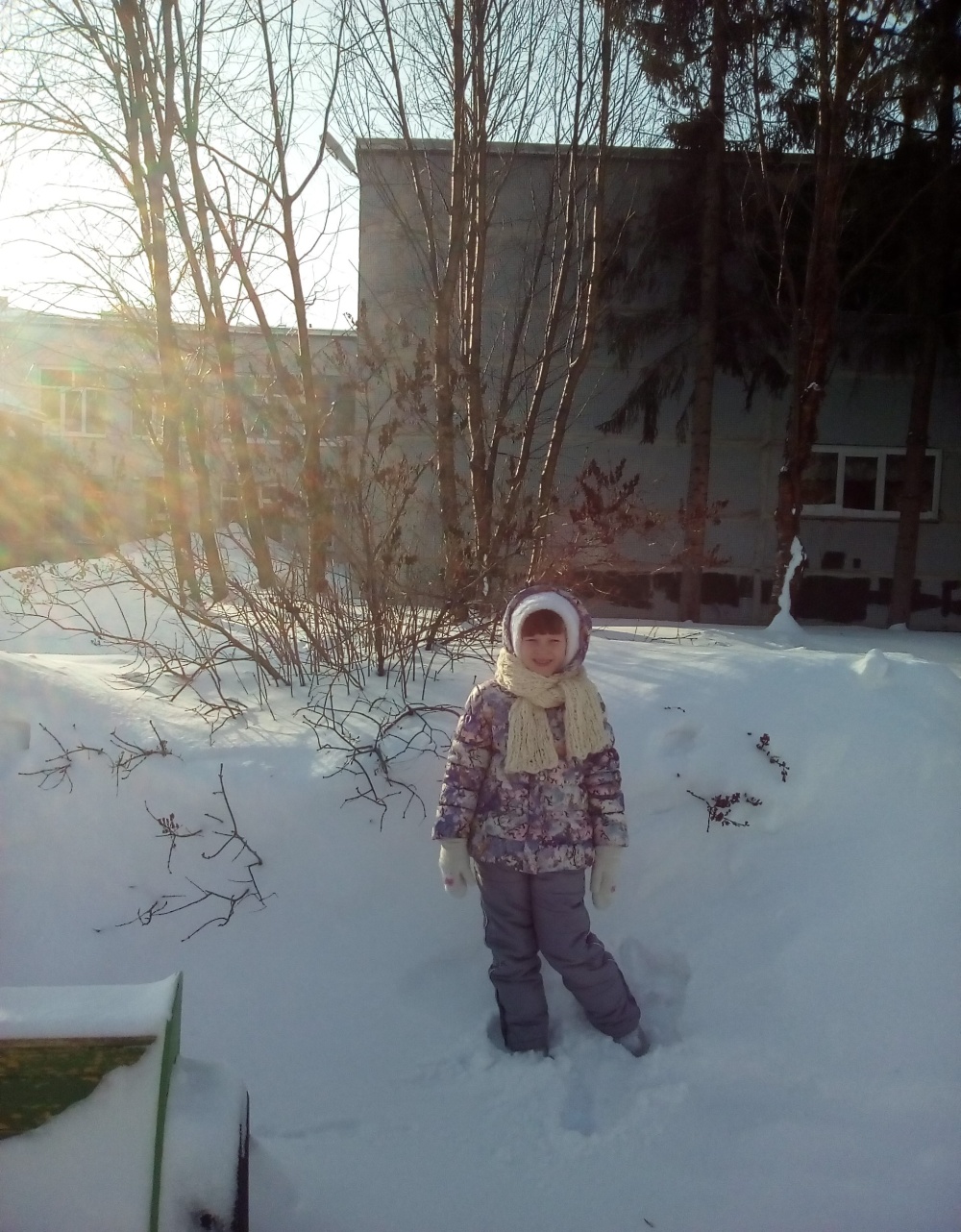 По утру, на заре, По росистой траве Я пойду свежим утром дышать, И в душистую тень, Где теснится сирень, Я пойду свое счастье искать. В жизни счастье одно Мне найти суждено, И то счастье в сирени живет; На зеленых ветвях, На душистых кистях Мое бедное счастье цветет...                      Е.Бекетова
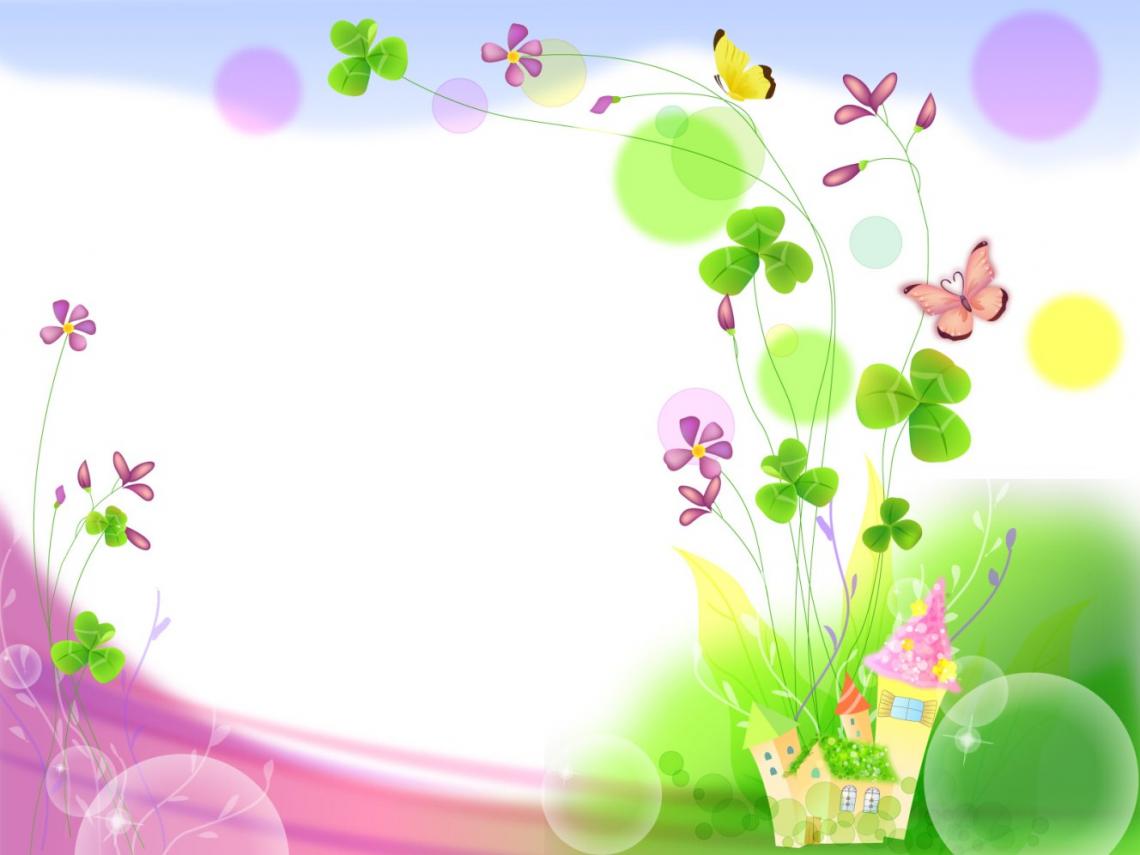 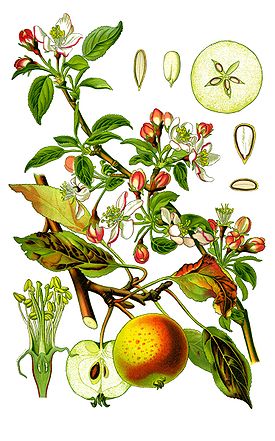 Я́блоня 

Род Листопадных деревьев и кустарников семейства Розовые с шаровидными сладкими или кисло-сладкими плодами. 
Род относится  к трибе Яблоневые  подсемейства Сливовые 
Наиболее распространены: яблоня домашняя, или культурная к которой относится
Многие виды яблони выращивают в качестве декоративных растений в садах и парках, используют в полезащитном лесоразведении. Все виды — хорошие медоносы. Древесина у яблони плотная, крепкая, легко режется и хорошо полируется; пригодна для токарных и столярных изделий, мелких поделок.
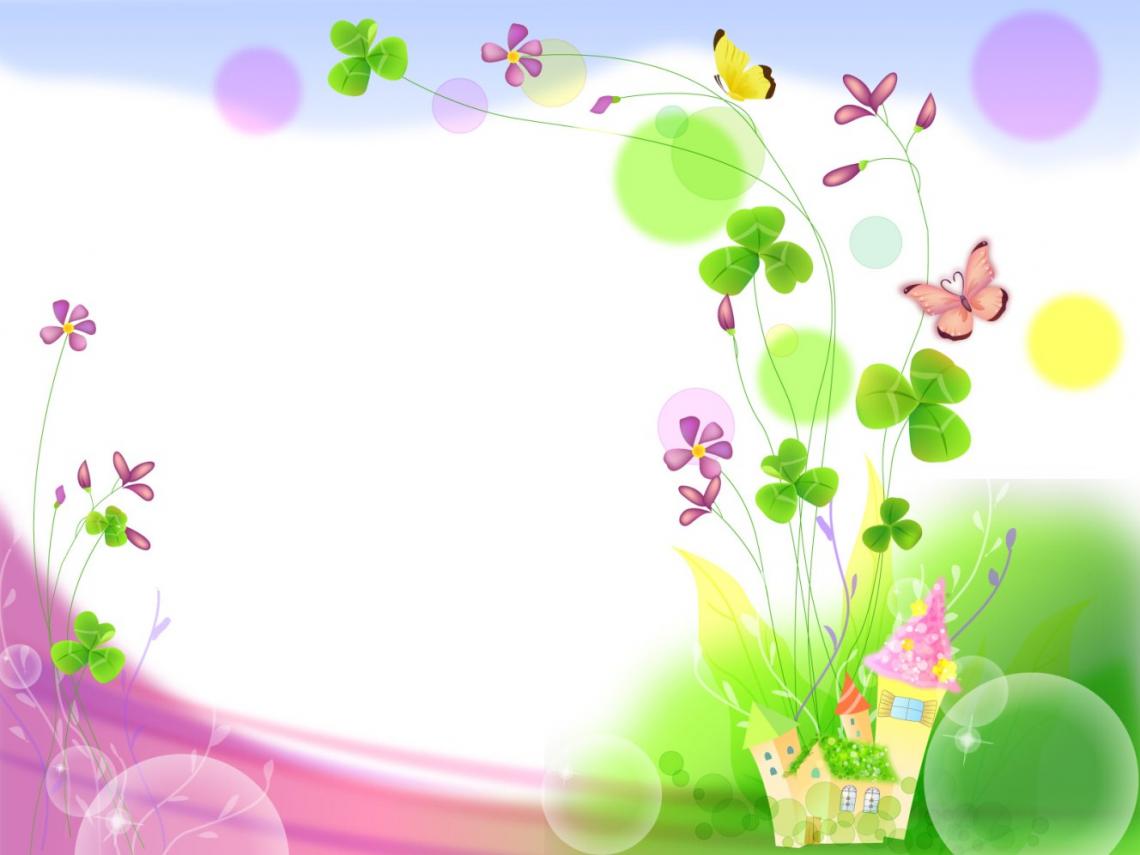 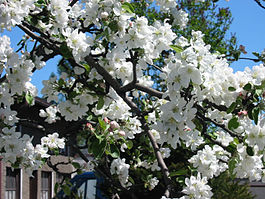 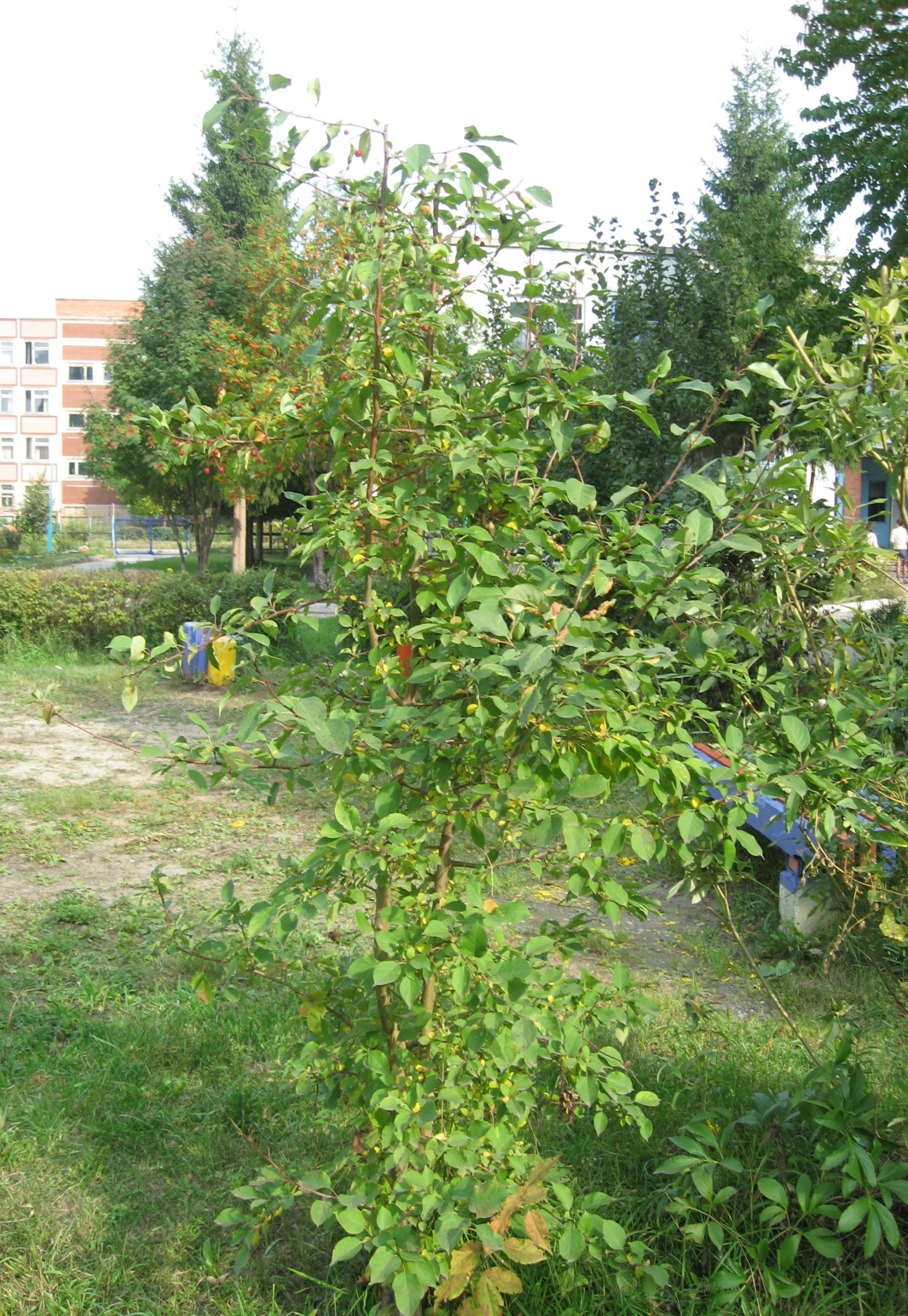 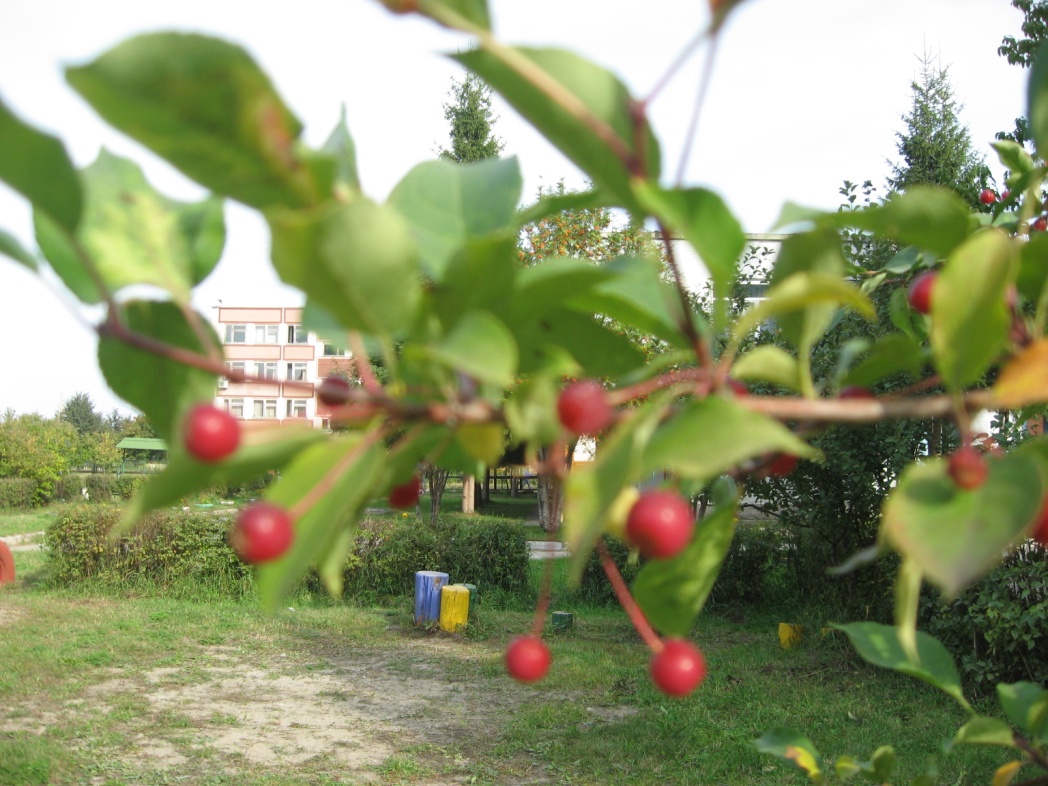 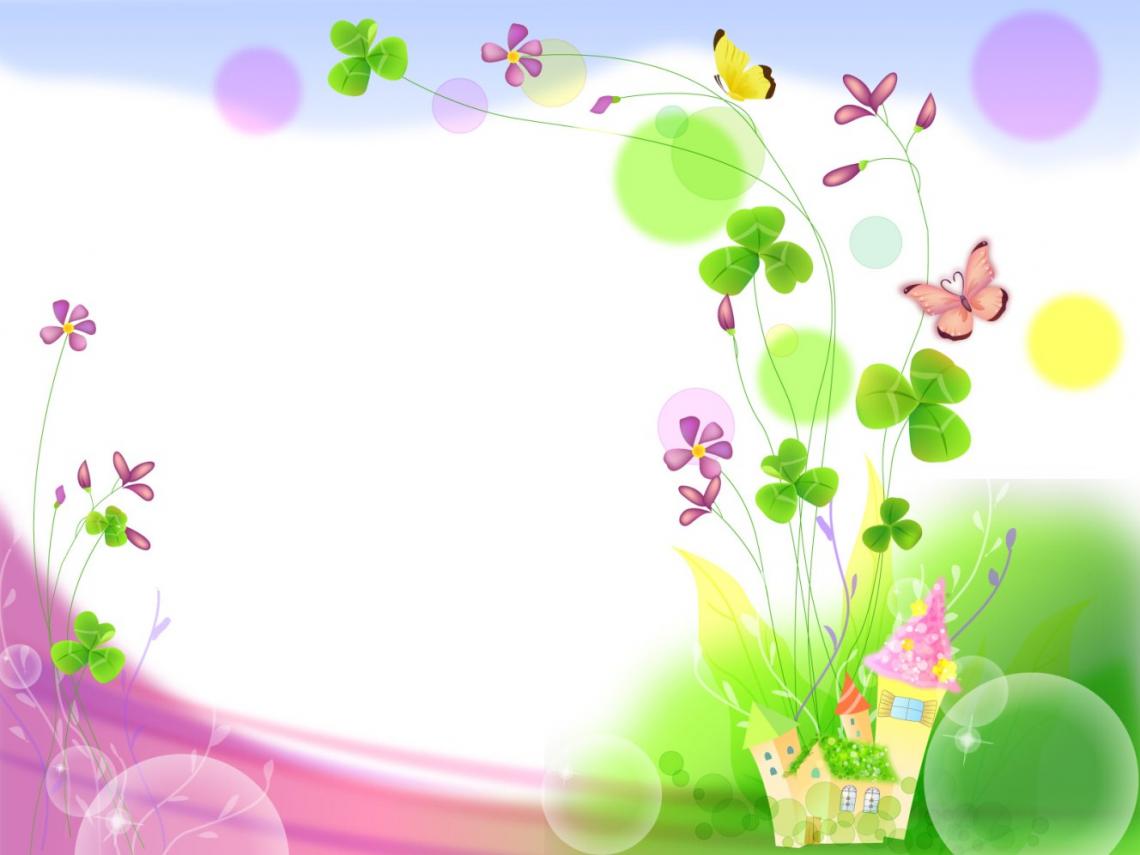 У нас в саду под домом,
Яблони красавицы растут.
Осенью и летом,
Щедрый урожай они дают.
 
На веточках плоды висят,
Среди листвы зеленой прочно,
И витамины в себе хранят,
Уж это дети знайте точно!
 
Мякоть сочна и ароматна,
Кисла, или сладка на вкус,
Вся разница от сорта,
Но их ведь много - это плюс!
 
Чтоб болезни и простуды,
Не явились в гости к вам,
Ешьте яблоки и фрукты,
Без напоминанья мам,
 
Весной зайдите в яблоневый сад,
И вы увидите красивые цветы,
Вдохните чудный аромат,
И станут явью заветные мечты!
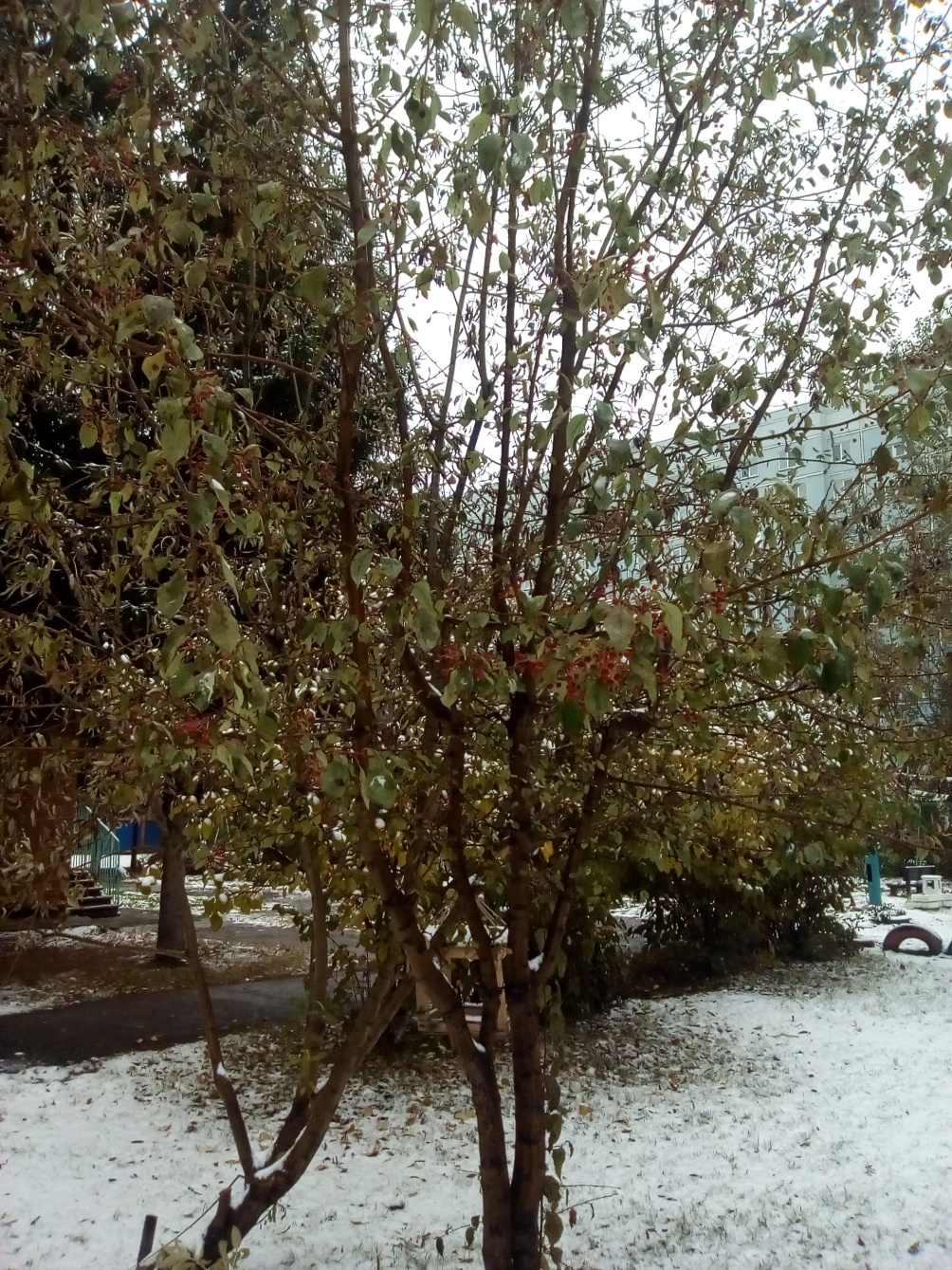 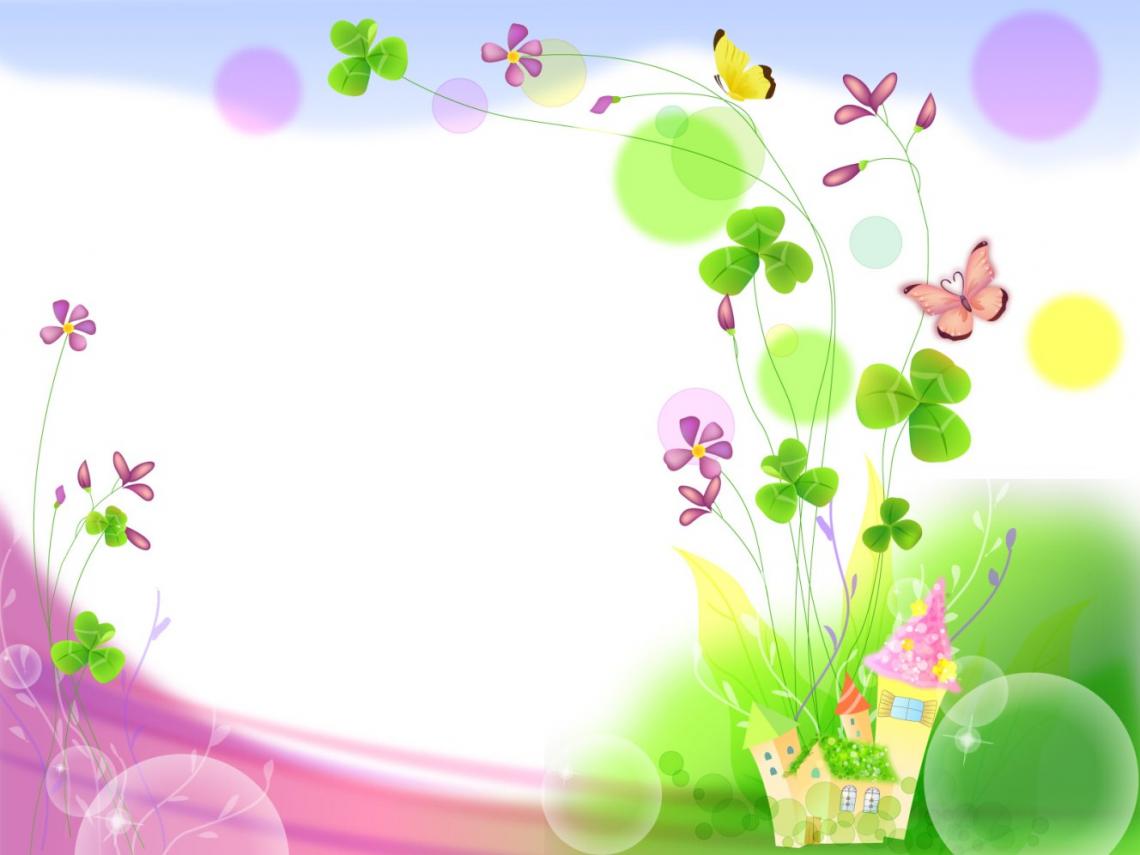 Клён.

Большинство видов клёна представляют собой деревья 10—40 м высотой, но среди них встречаются и кустарники 5—10 м высотой с рядом небольших веток, растущих от основания ствола.
Листья супротивные, у большинства видов дланевидные. 
  Цветок клёна остролистного с нектарным кольцом
Цветки с пятью симметрично-расположенными лепестками, собраны в кисть, щиток или зонтик. Завязь расположена выше и имеет два плодолистика, чьи крылышки вытягиваются из цветка — по этому признаку легко определить, какой цветок является женским. 
Клёны цветут в конце зимы или ранней весной, у большинства видов сразу после появления листьев, а у некоторых и до. Цветки зелёные, жёлтые, оранжевые или красные, и хотя каждый из них очень мал, при цветении некоторых видов у человека издалека возникает ощущение полностью цветущего дерева.
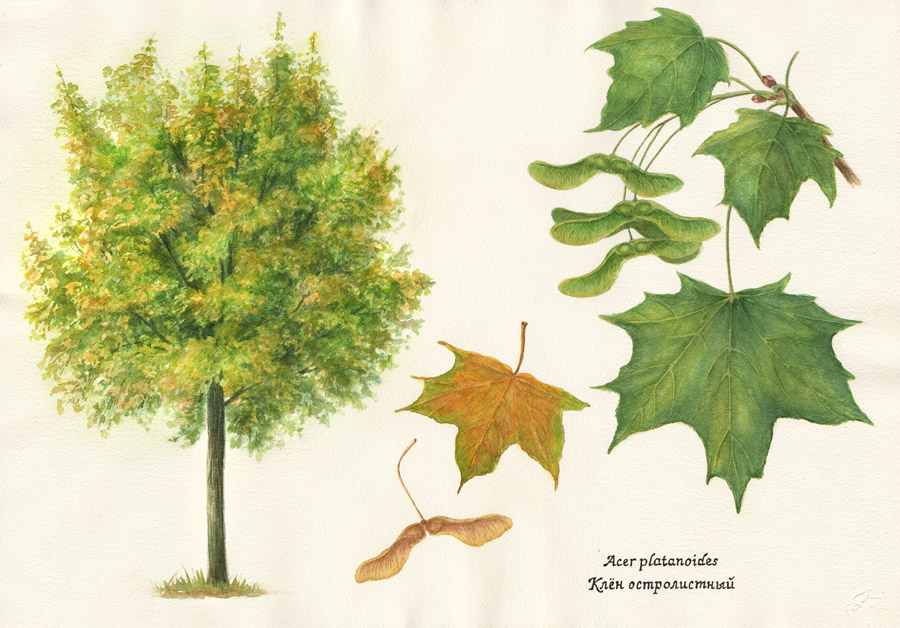 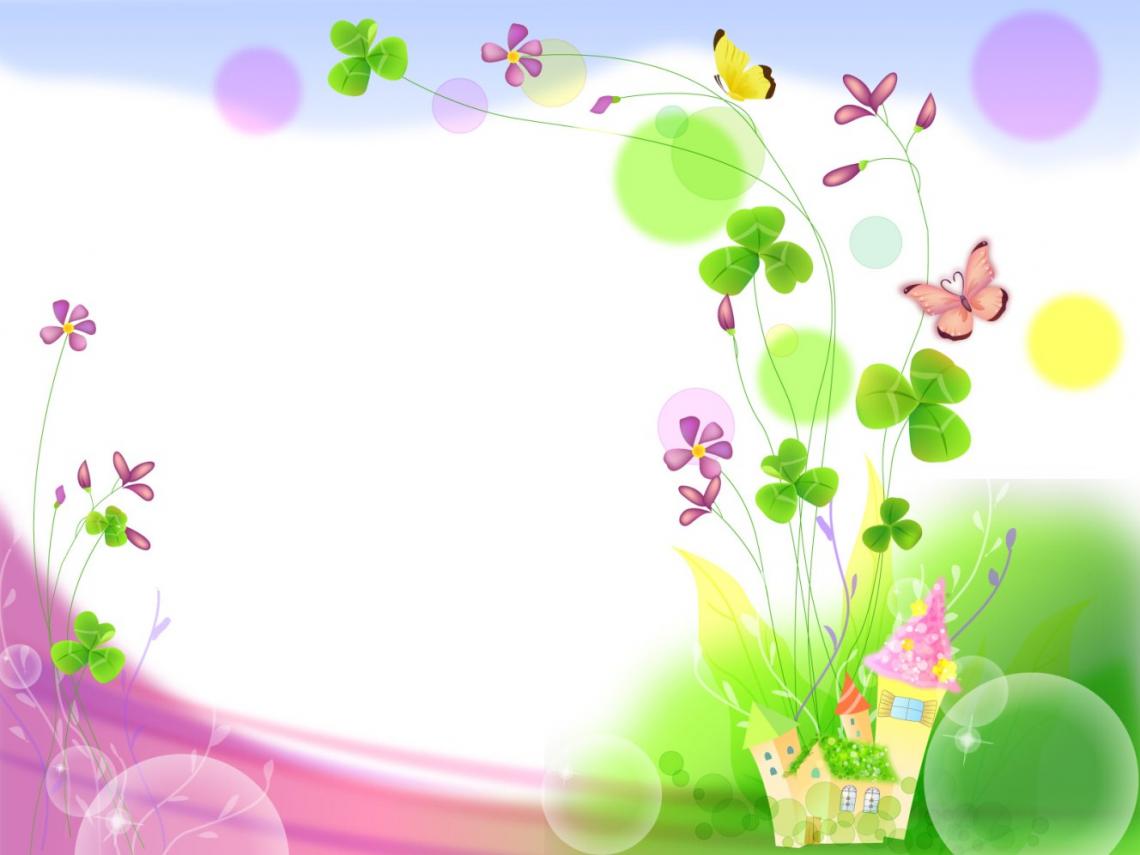 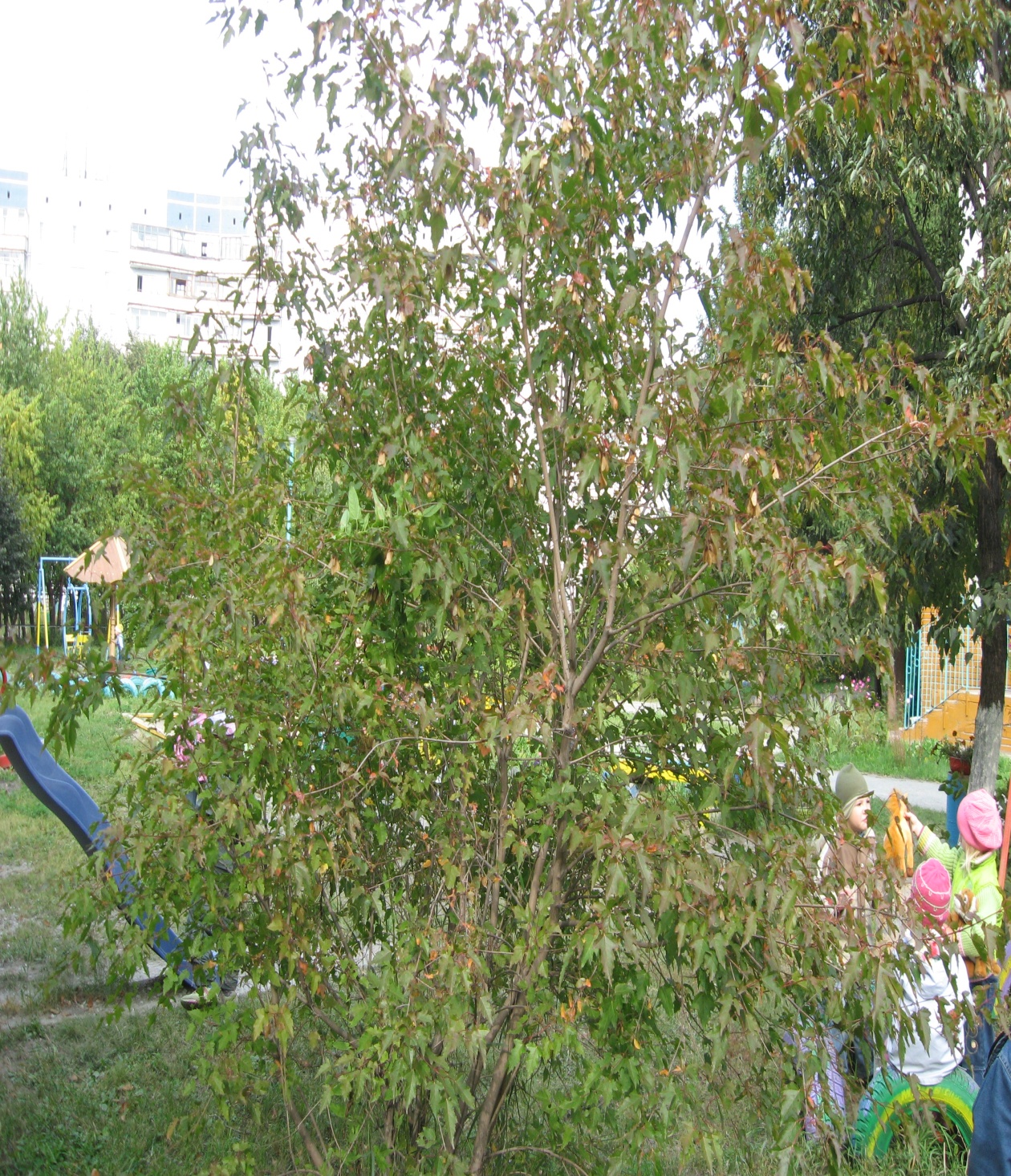 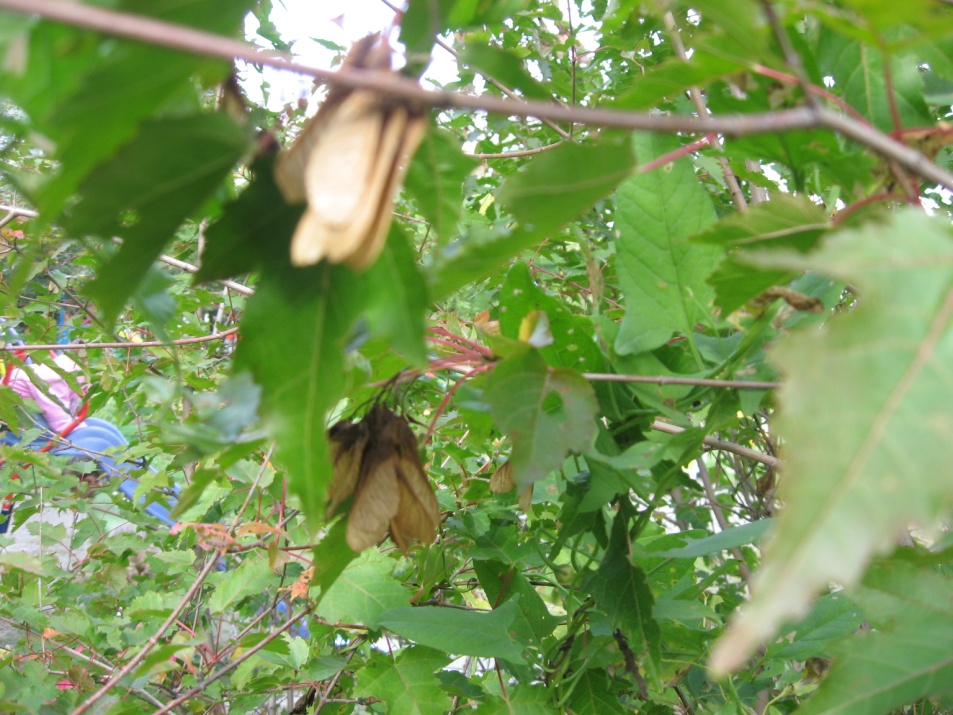 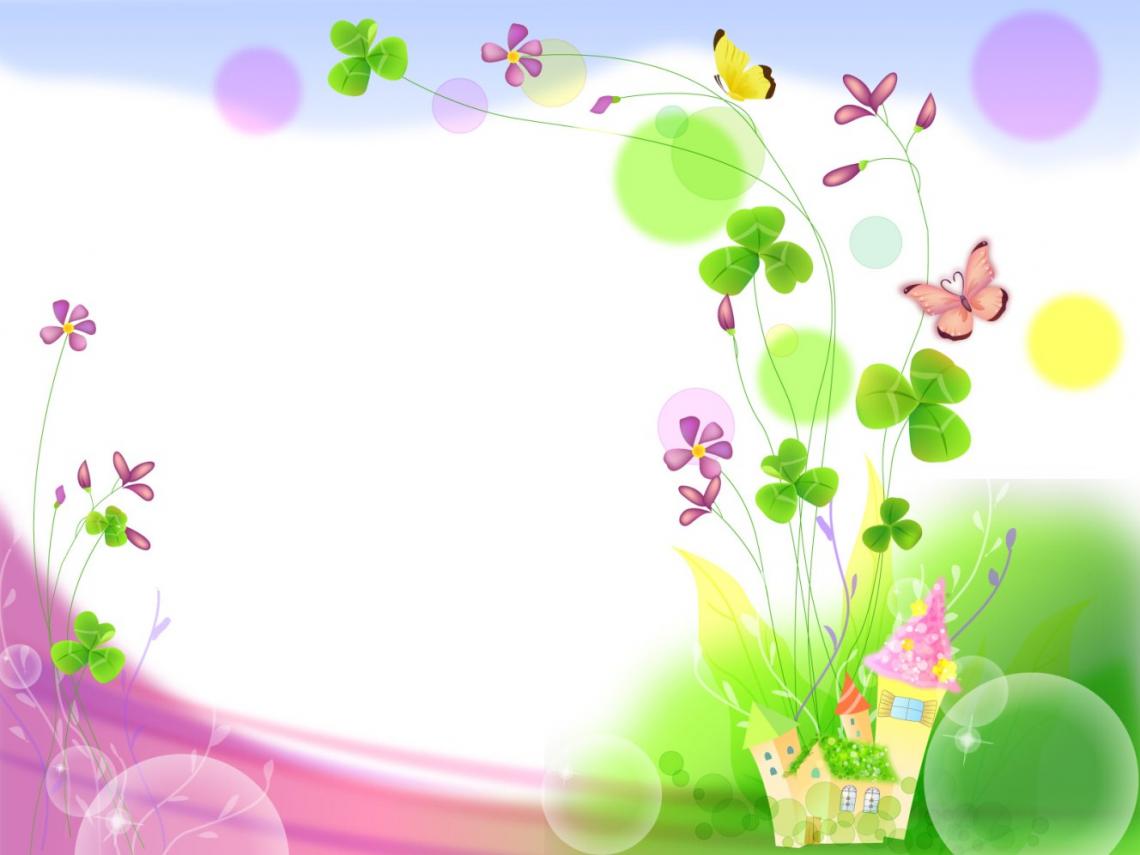 Т. ЛилоСколько листиков у клёна?Листьев новеньких –  зелёных?Сколько будет золотистых?..Кто-нибудь считает листья?!Много их, остроконечных,Клён теряет так беспечно!Чтобы не было урона,Для учёта листьев клёнаПригласим…Кого ж ещё-то?!Ну конечно,Звездочёта!
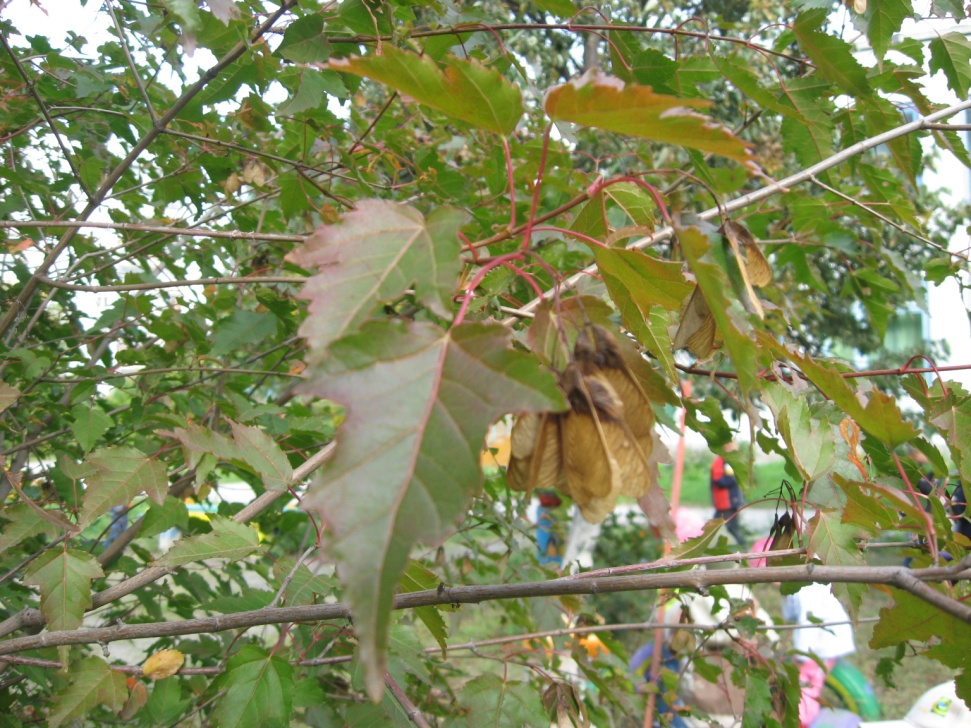 Ю. АлешинСтвол стройный, тёмная кора,Всё лето был зелёным он.Пришла осенняя пора,Одел наряд пурпурный клен.
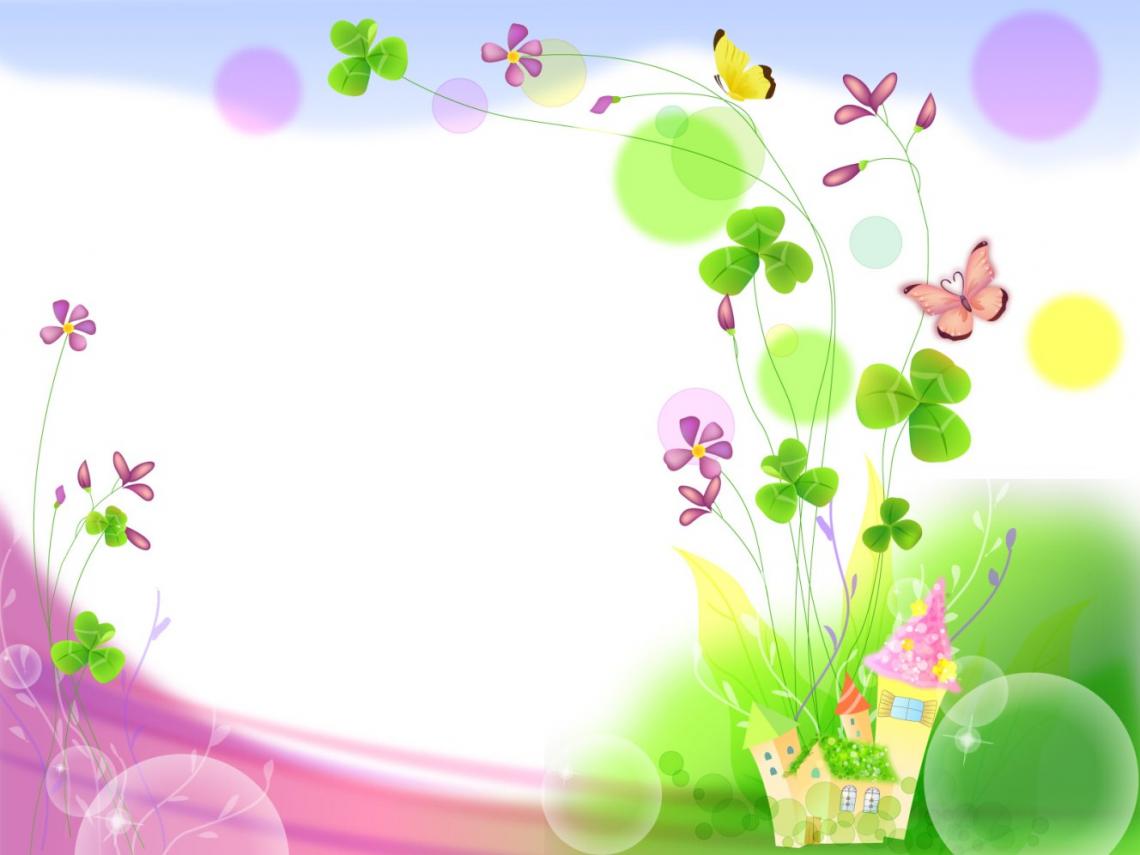 Ясень 
Представители рода — деревья высотой 25—35 м (отдельные экземпляры до 60 м) и диаметром ствола до 1 м, с удлинённо-яйцевидной, высоко поднятой, широкоокруглой кроной и толстыми, редкими ветвями. Дугообразно изогнутые, толстые побеги направлены вверх. Кора пепельно-серая, гладкая, но в нижней части мелкотрещиноватая.
Корневая система мощная, без стержневого корня.
Почки чёрные, с мелкими крапинками, верхушечные крупнее боковых. Листья супротивные, неравноперистые, длиной до 40 см, состоят из 7—15 листочков. Листочки ланцетные, длиной 4—9 см, сидячие, с клиновидным цельнокрайним основанием, сверху голые, тёмно-зелёные, с вдавленной средней жилкой, снизу с выступающими беловатыми жилками. 
Цветки тёмно-бурые или фиолетовые, собраны сжатыми, пучковидными метёлками на безлистных веточках, ветроопыляемые.
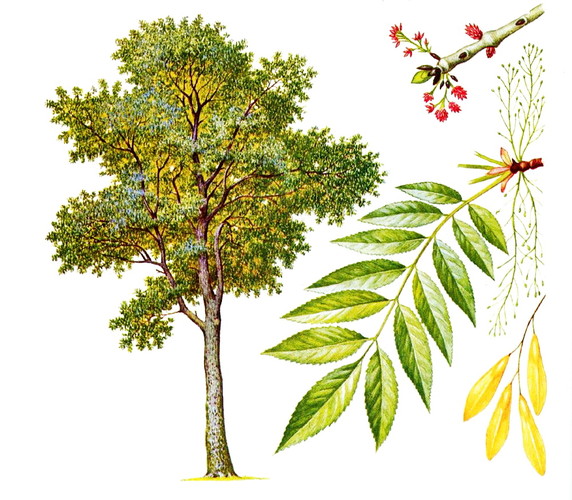 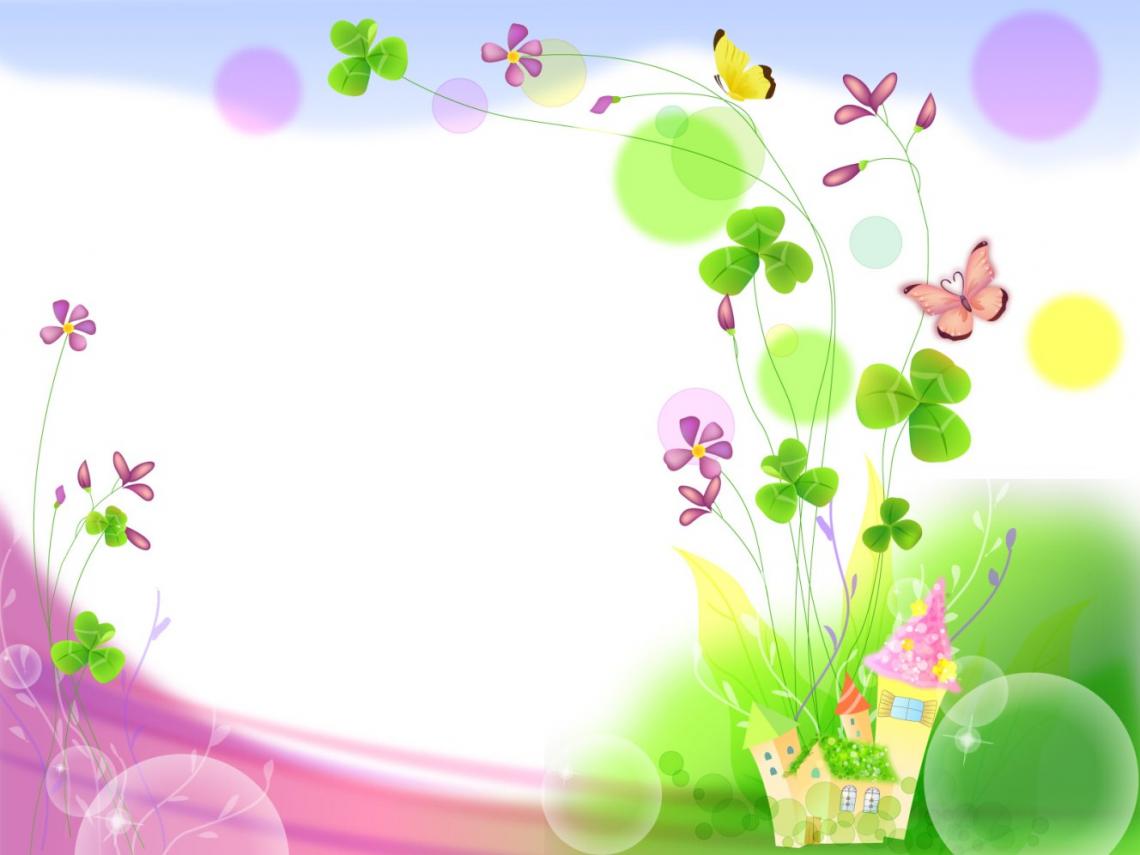 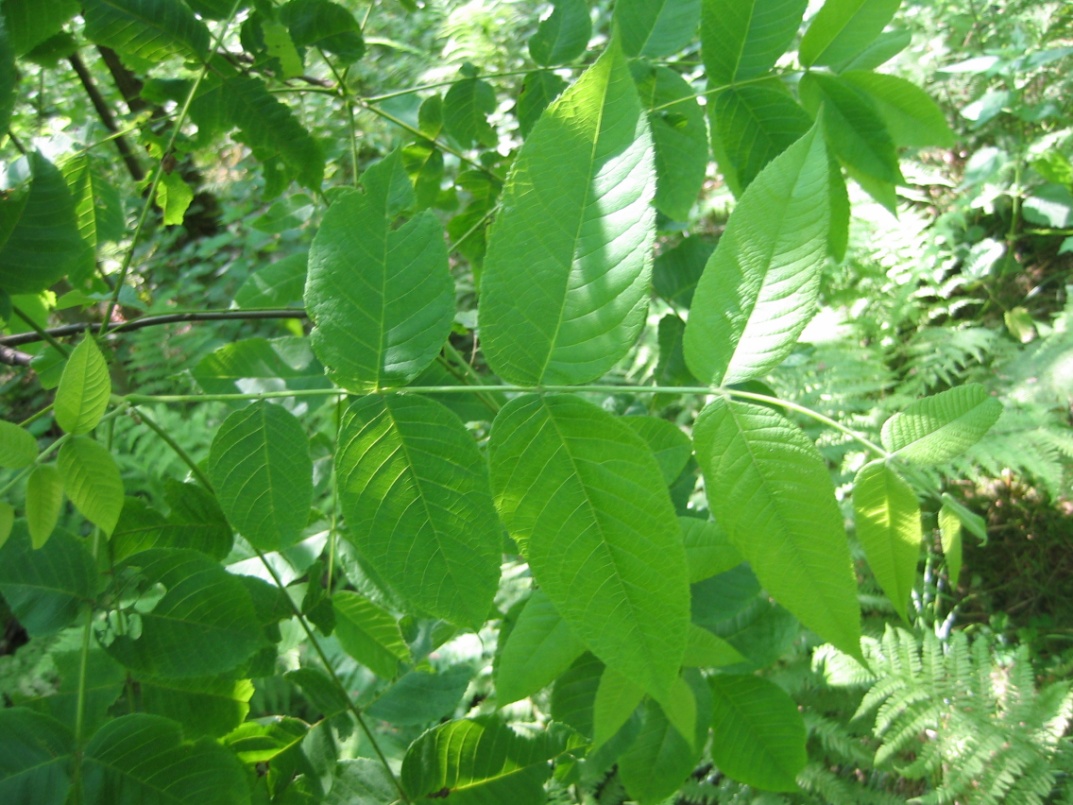 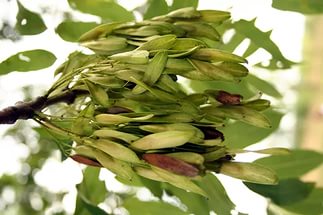 Ясень.
Горюет  ясень: - Осень!Мы листья скоро сбросим!- Ах, ясень-ясенёк,Далёко тот денёк!
Ещё ты покрасуйся,В моё окно посуйся,Потешь меня, утешь!Ты так ветвист и свеж!.
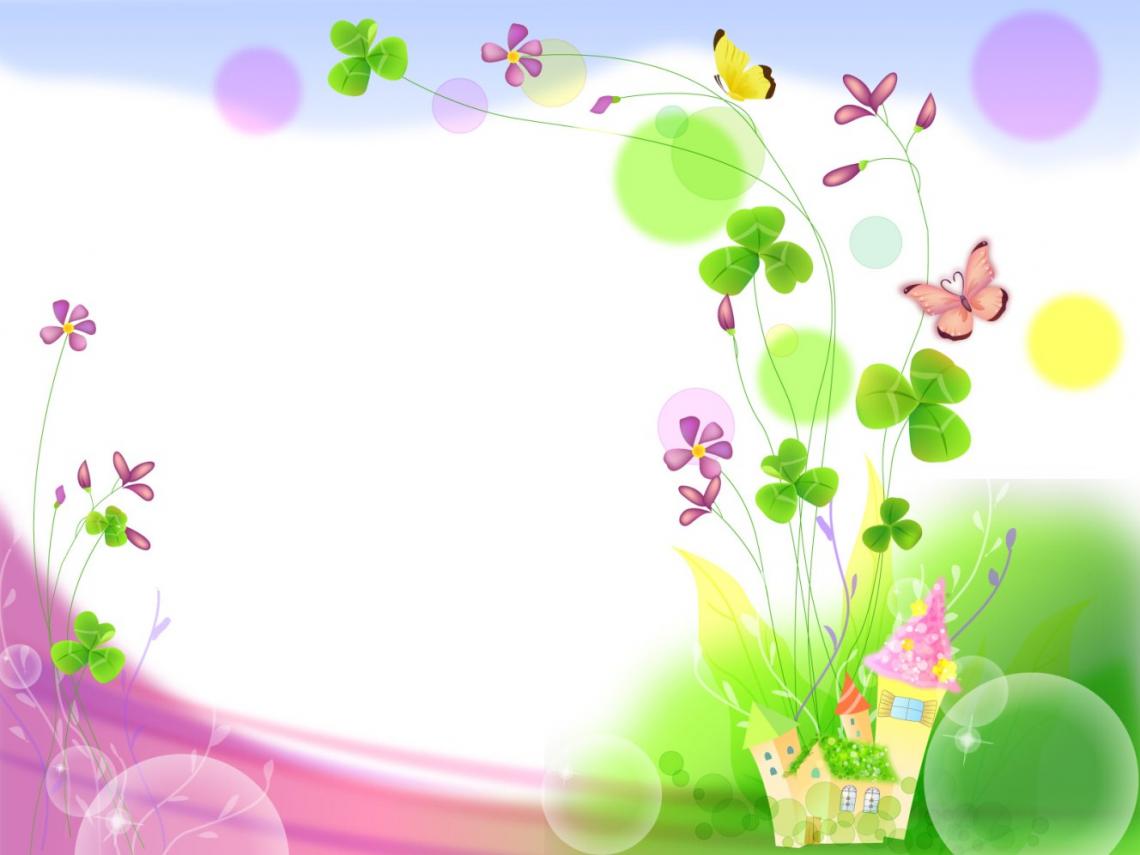 Ясень.
Сегодня старый ясень сам не свой, -Как будто страшный сон его тревожит.Ветвями машет, шевелит листвой,А почему - никто сказать не может.
И листья лёгкие в раздоре меж собой,И ветви гнутые скрипят, друг с другом споря.Шумящий ясень чувствует прибойВоздушного невидимого моря. 
 Самуил Маршак
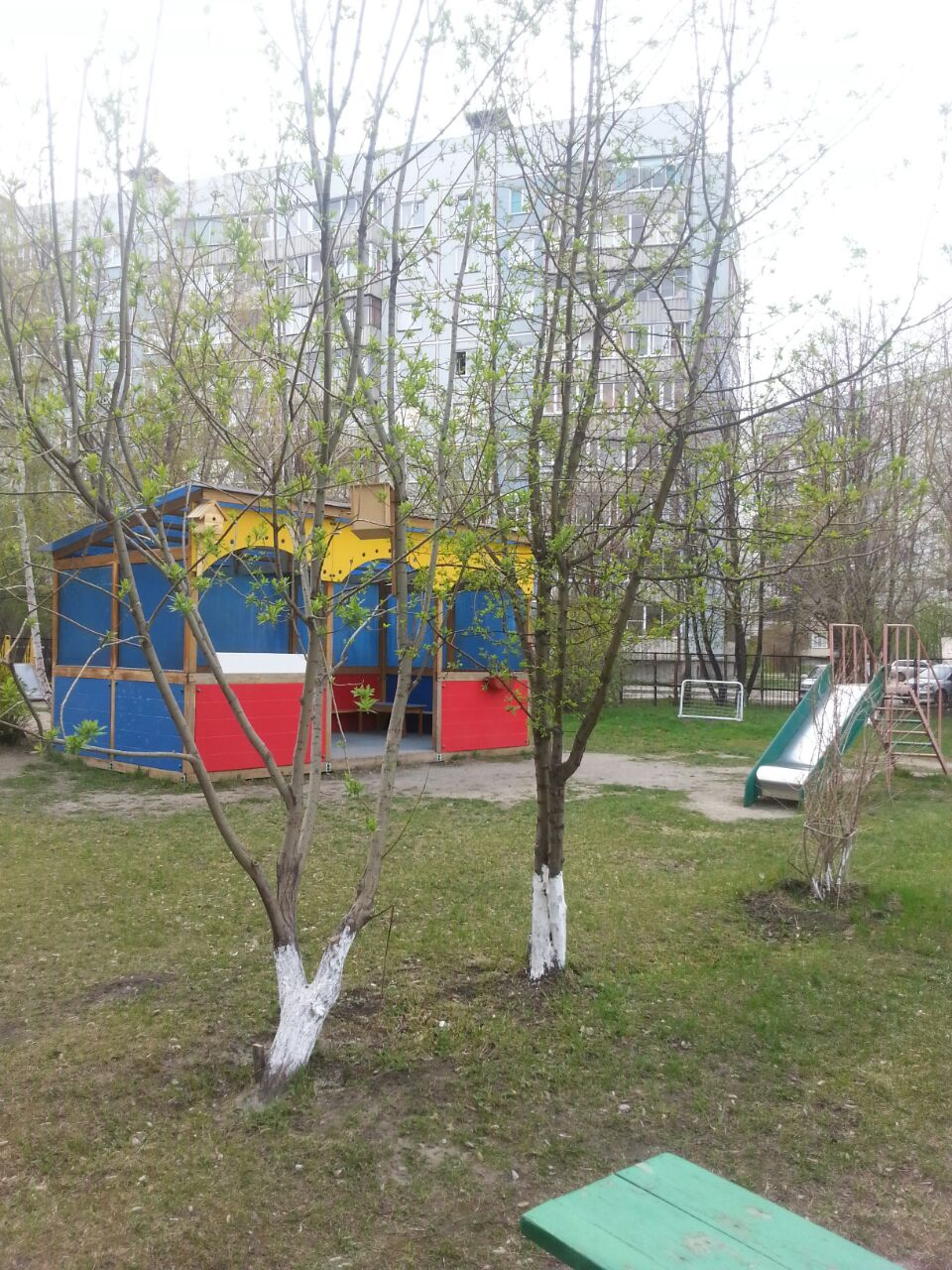 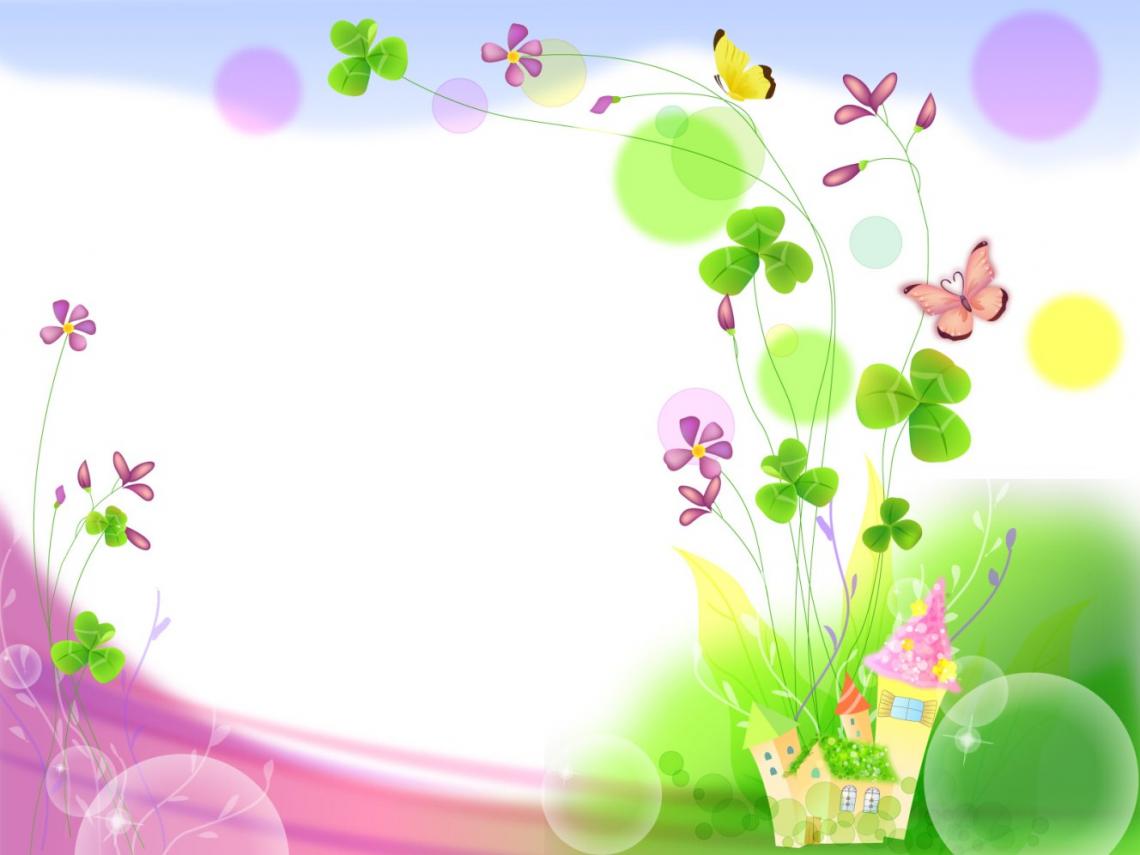 Ива .

Род древесных растений семейства Ивовые.
В русском языке по отношению к видам ивы используется также много других названий — ветла́, раки́та, лоза́, лози́на, ве́рба, тальник.
Очень распространённые и весьма известные в средней части России растения. Большинство видов ив любят влажность и селятся в сырых местах, в сухих же местах (на склонах песках и т. п.) и на болотах растут сравнительно немногие виды. Встречается ива и в лесах как подмесь к другим деревьям.
Внешний вид ив весьма разнообразен: есть между ними высокие деревья  иногда довольно мелкие, приземистые, стелющиеся по земле в полярных же странах и на высоких горах, в нагорных областях, растут ещё более мелкие ивы-карлики, такие как весьма мелкие кустарнички, не выше 2,5 сантиметров, и не превышающие мхов, среди которых они растут.
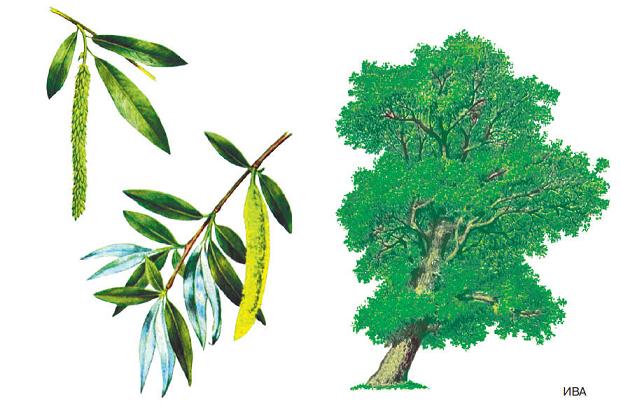 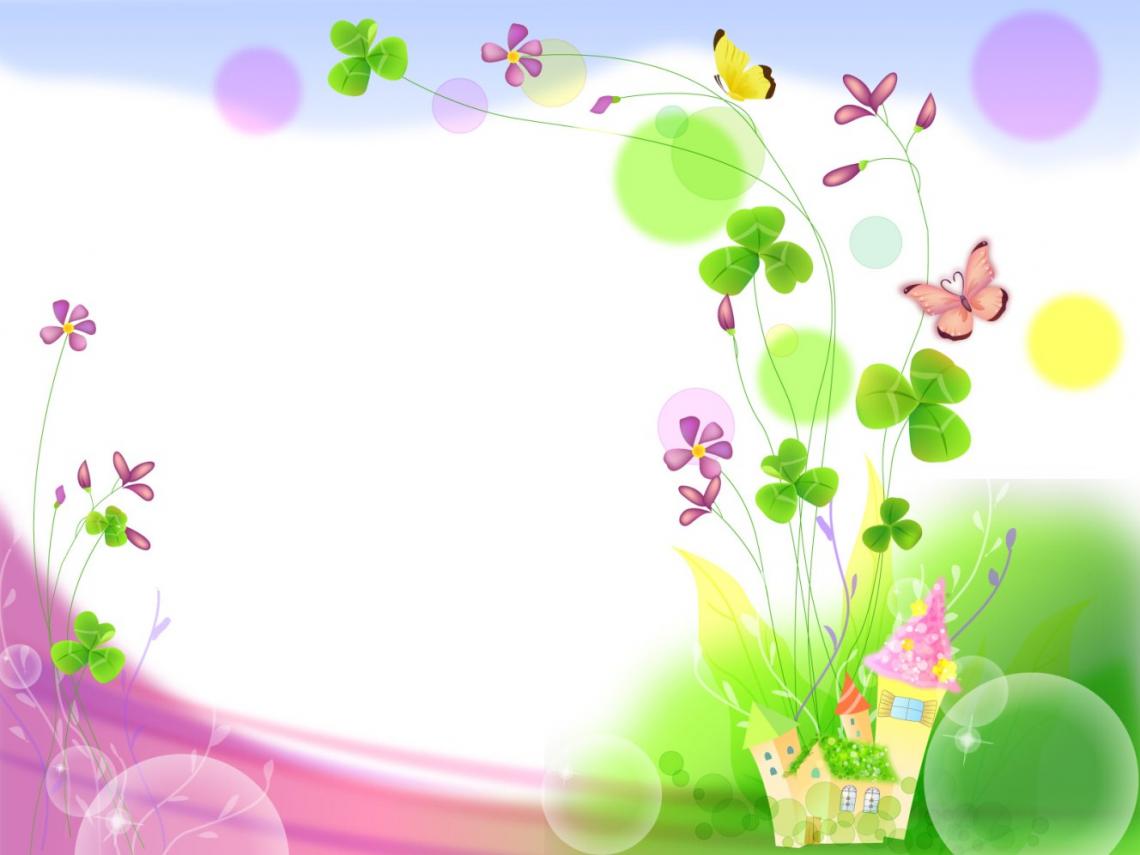 Ж. СинючковаВ поймах рек, вблизи болот,У озёр она растёт.Без воды ей очень туго.Так и тянет их друг к другу.Козам корм, а пчёлам мёдЭто дерево даёт.Помогает не на шуткуОт цинги и “от желудка”.У него печальный вид.Над водой склонясь стоит.И полезно, и красиво.Ну, а имя носит Ива.
Н. МеркушоваВетки деревца - как руки,Серебристые листы.А из гибких, тонких прутьевМожно многое сплести:И диваны, и корзины,Стулья, кресла и гардины.И полезна, и красиваВечно плачущая ива.
А. КулагинаВетер  в городе гулял,Косы иве растрепал.Осень ленточку нашла,Косы иве заплела.
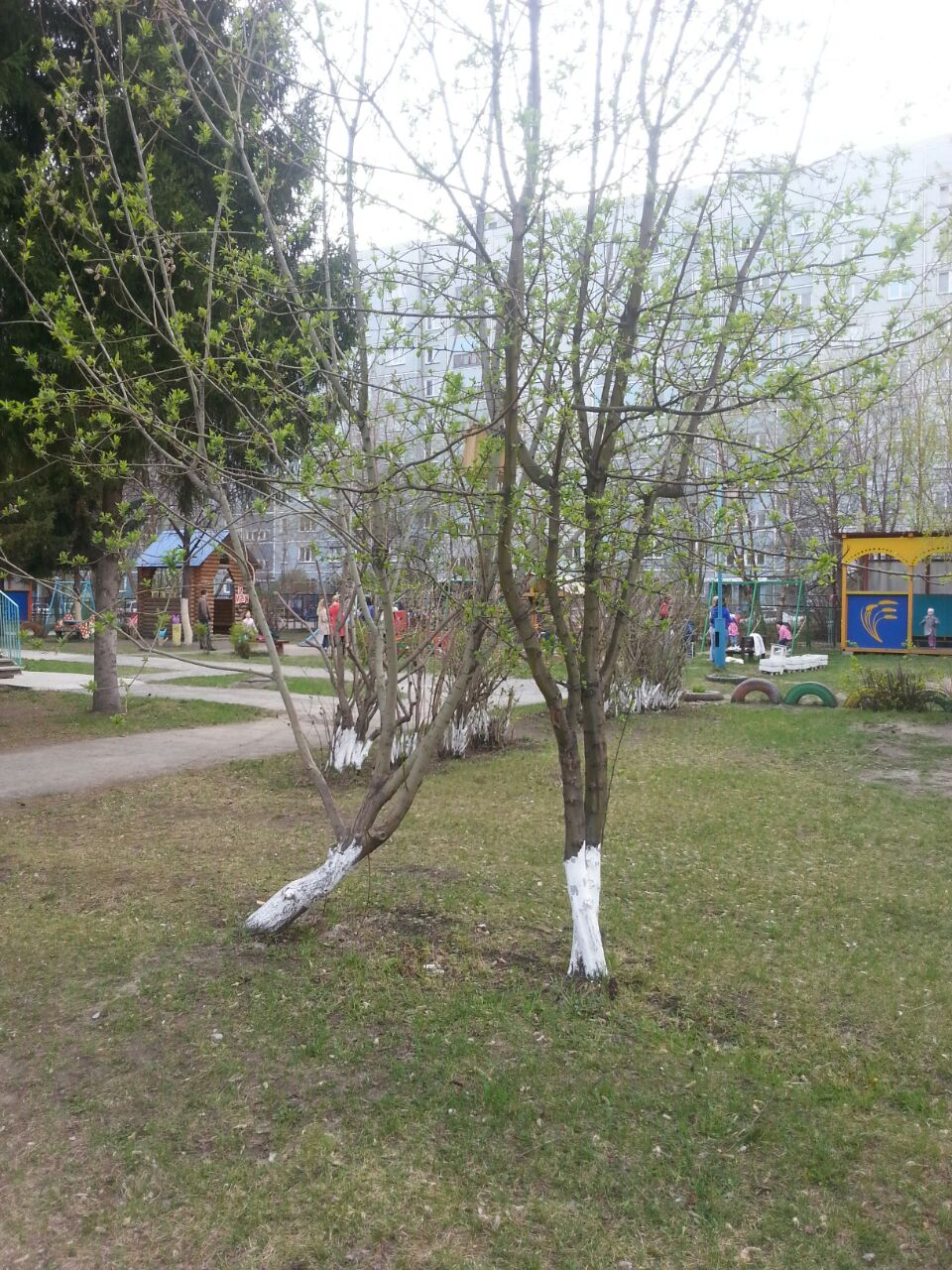 Л. СлуцкаяНежная бормочет Ива:«Я немножечко плаксива,Но нельзя во всяком случаеНазывать меня плакучею!»
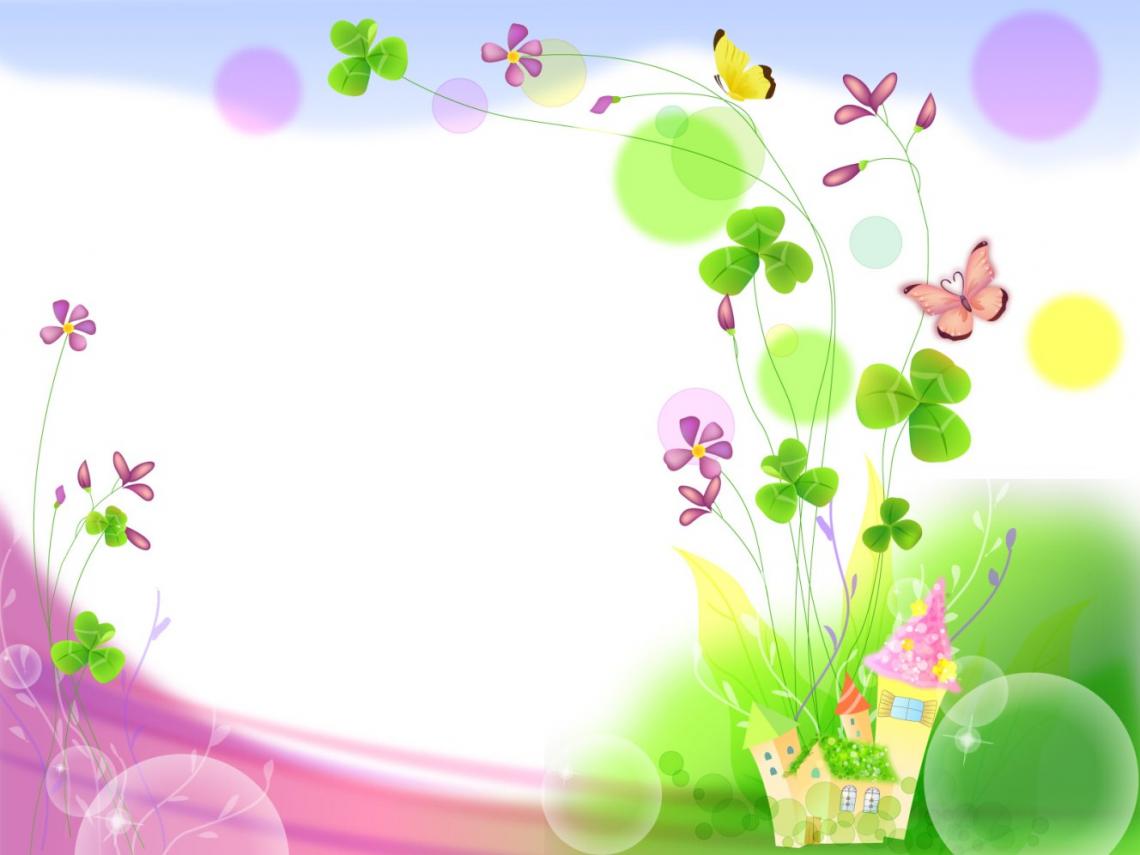 Черёмуха Маака

 рода Слива семейства 
Розовые
Другие русскоязычные названия — ви́шня железистая вишня железистолистная, 
церапа́дус железистолистный, черёмуха медвежья. Среди местных жителей растение известно также как «медвежья ягода»
Растение названо в честь российского натуралиста Ричарда Карловича Маака.
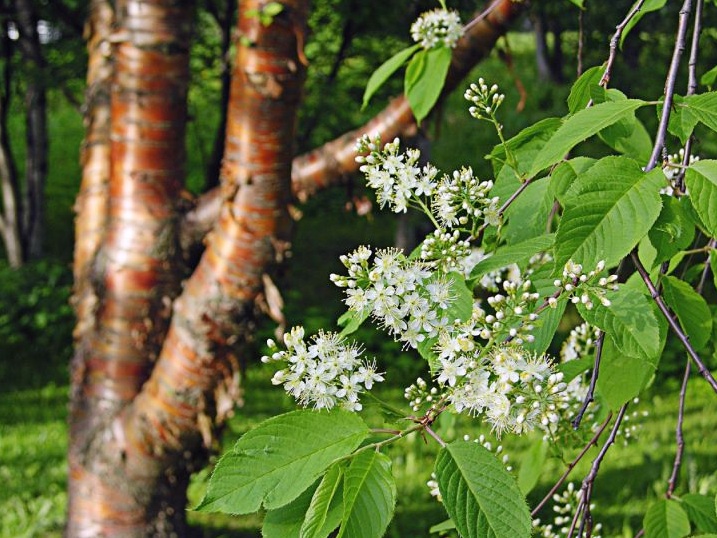 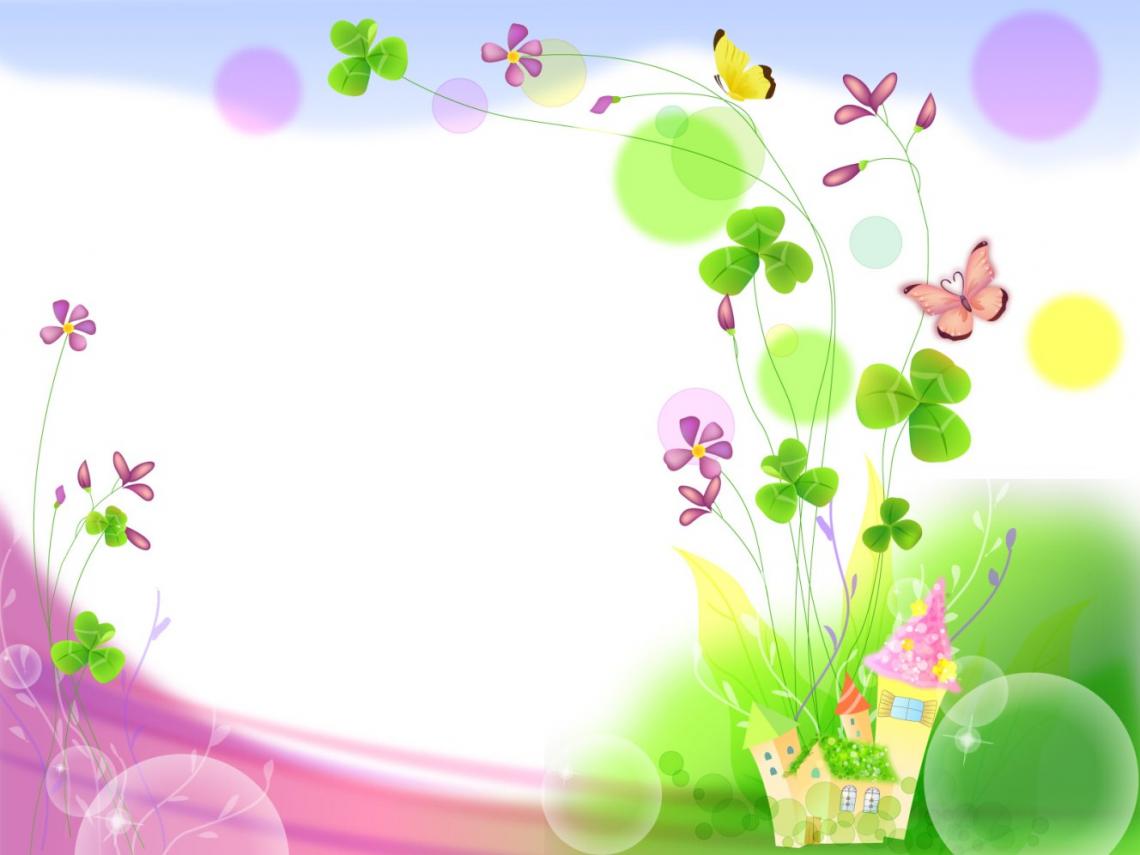 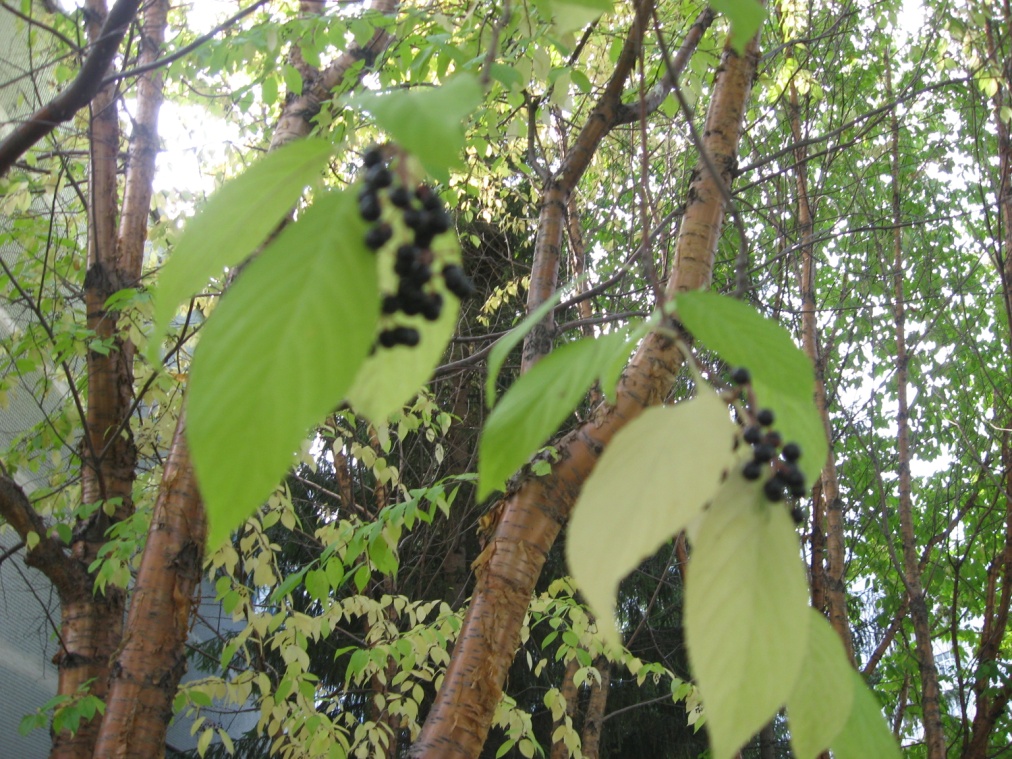 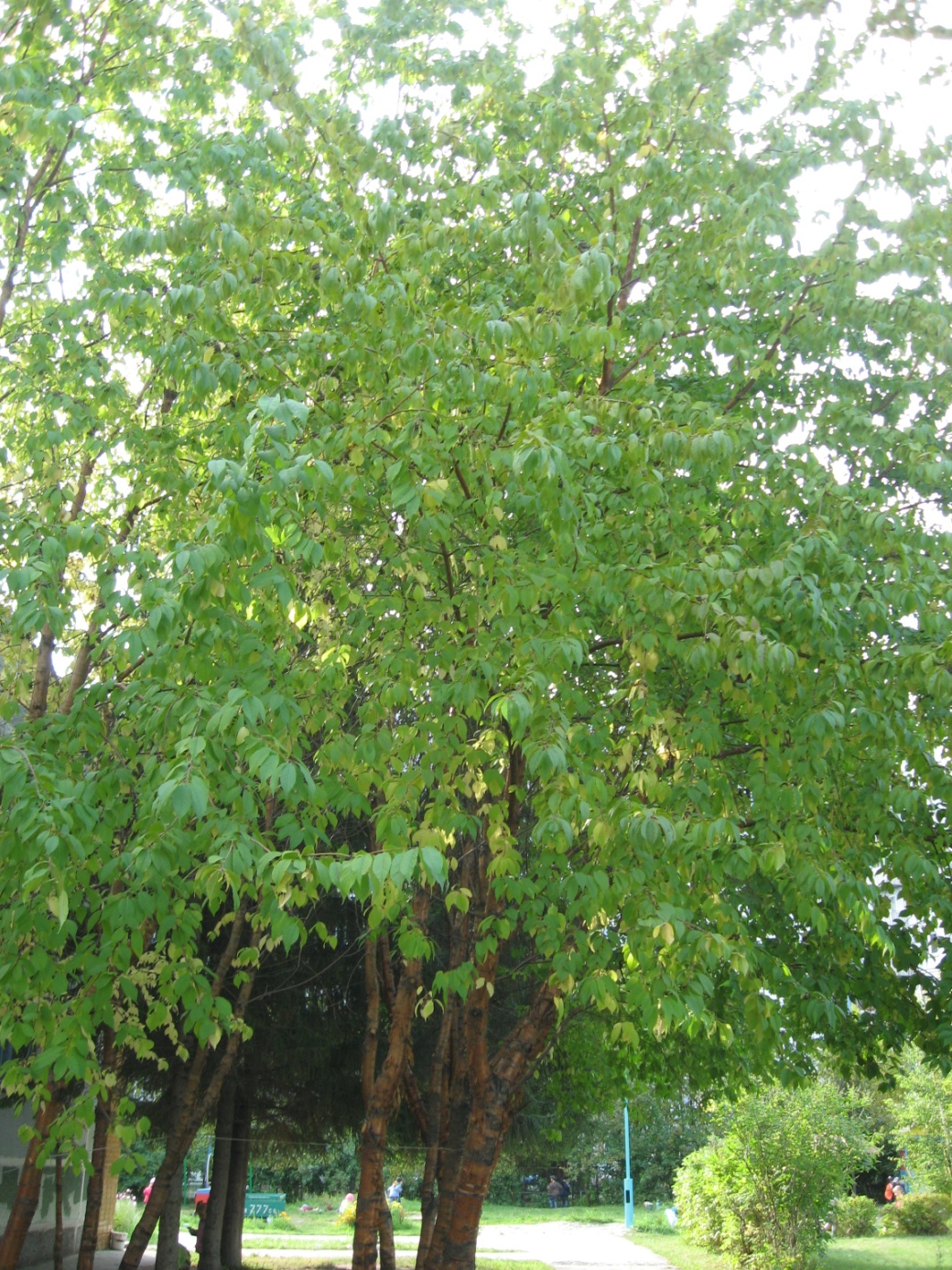